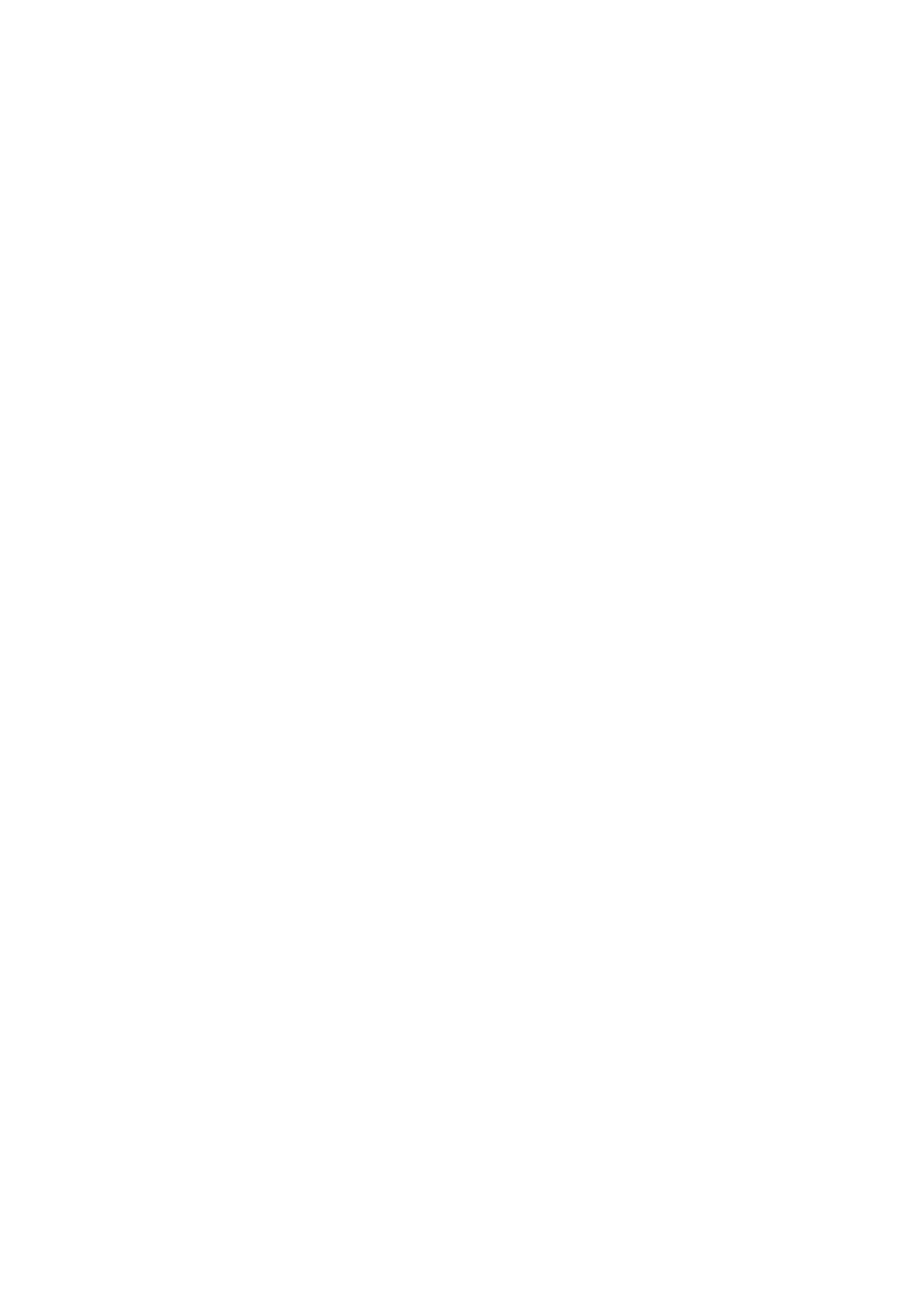 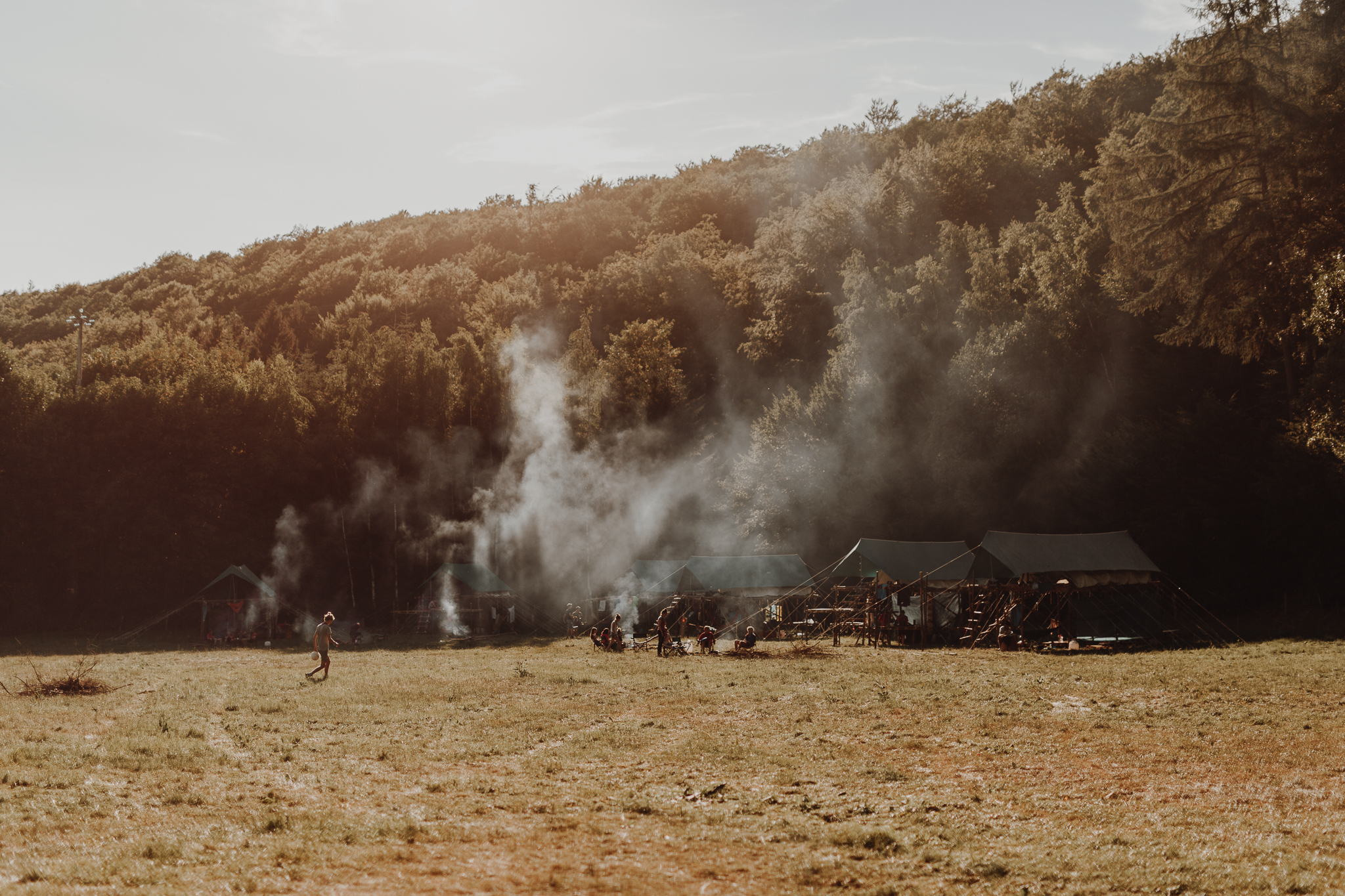 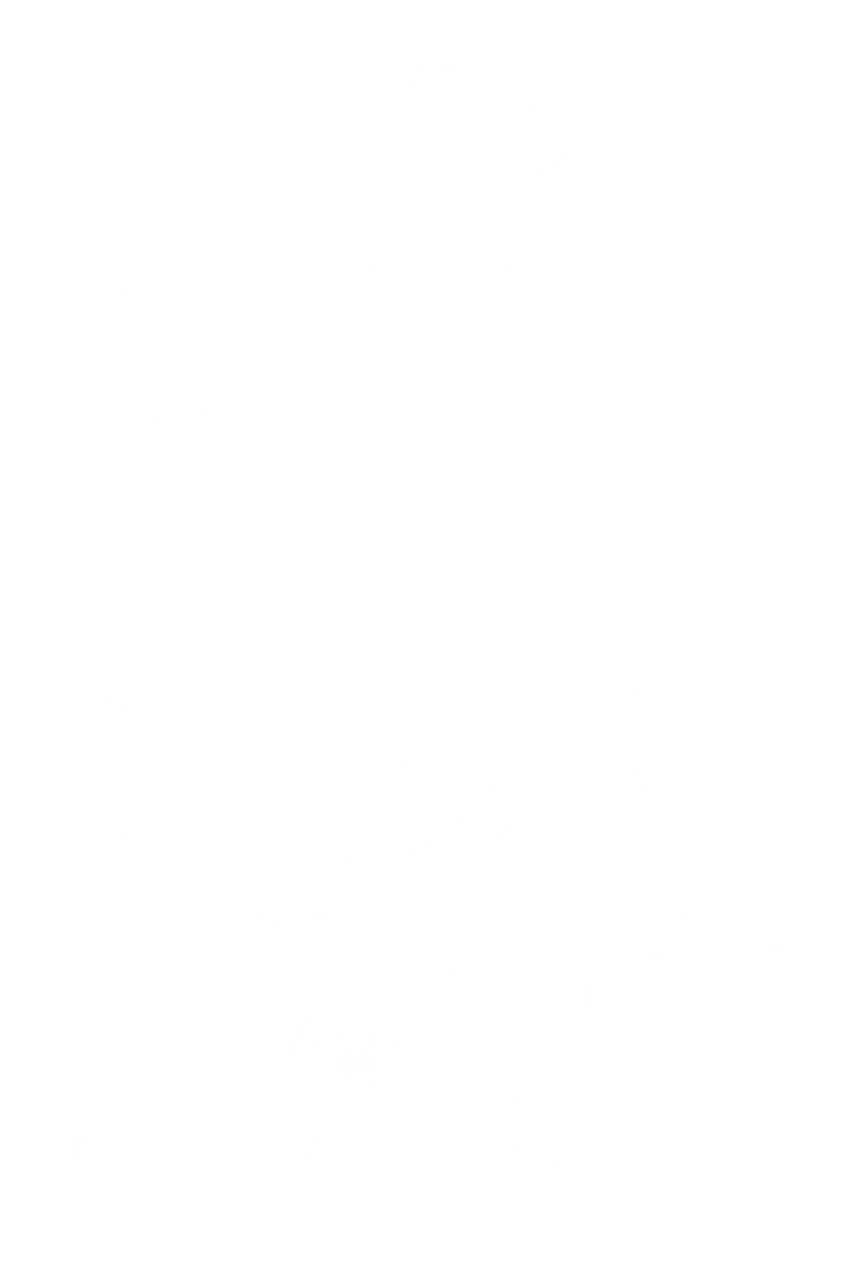 CANTIQUEDES PATROUILLES
www
1919
Paroles 1919 : Père Jacques Sevin
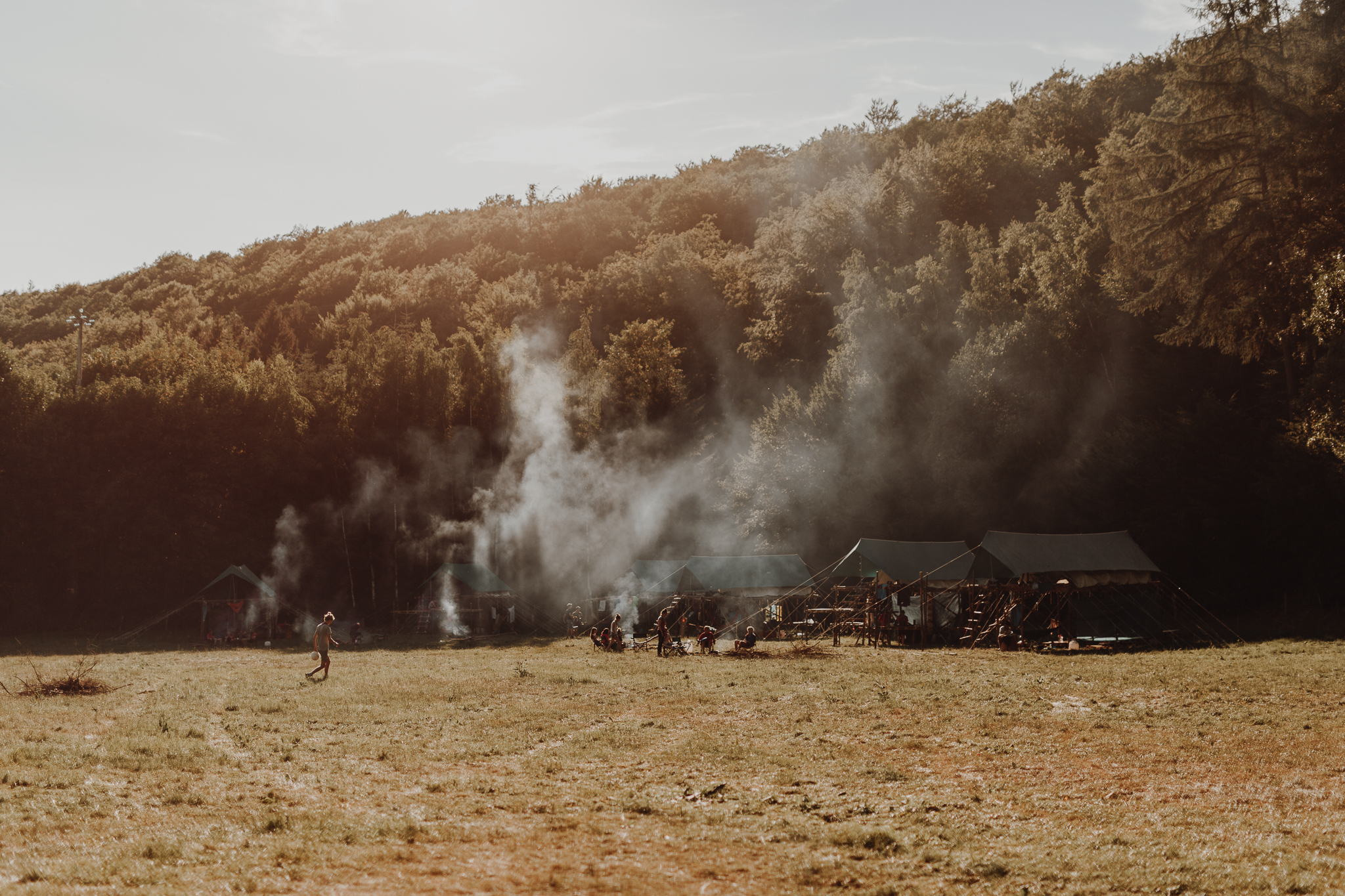 www
Seigneur, rassemblés près des tentes
Pour saluer la fin du jour,
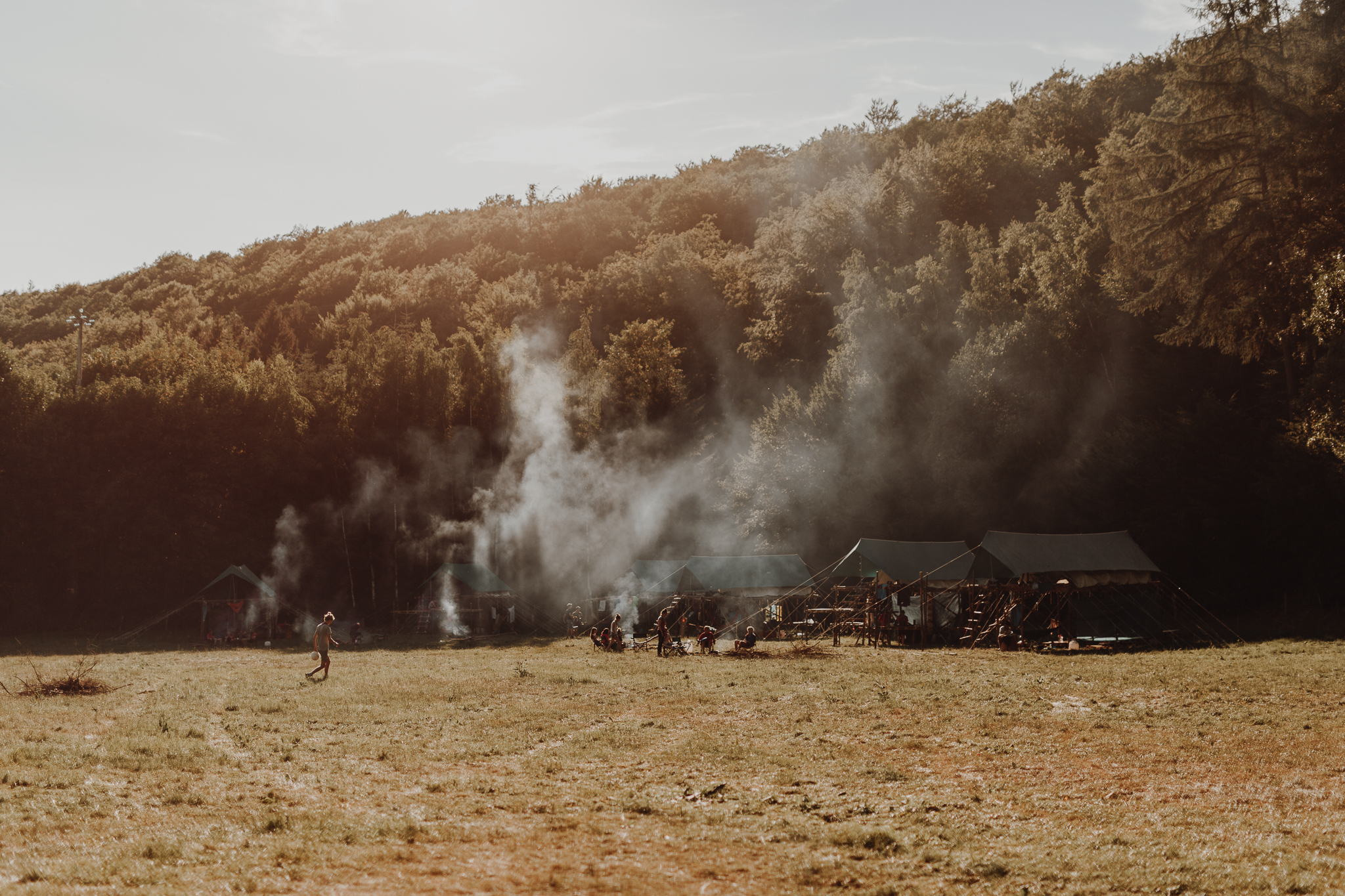 www
Tes fils laissent leurs voix chantantes
Voler vers Toi, pleines d’amour
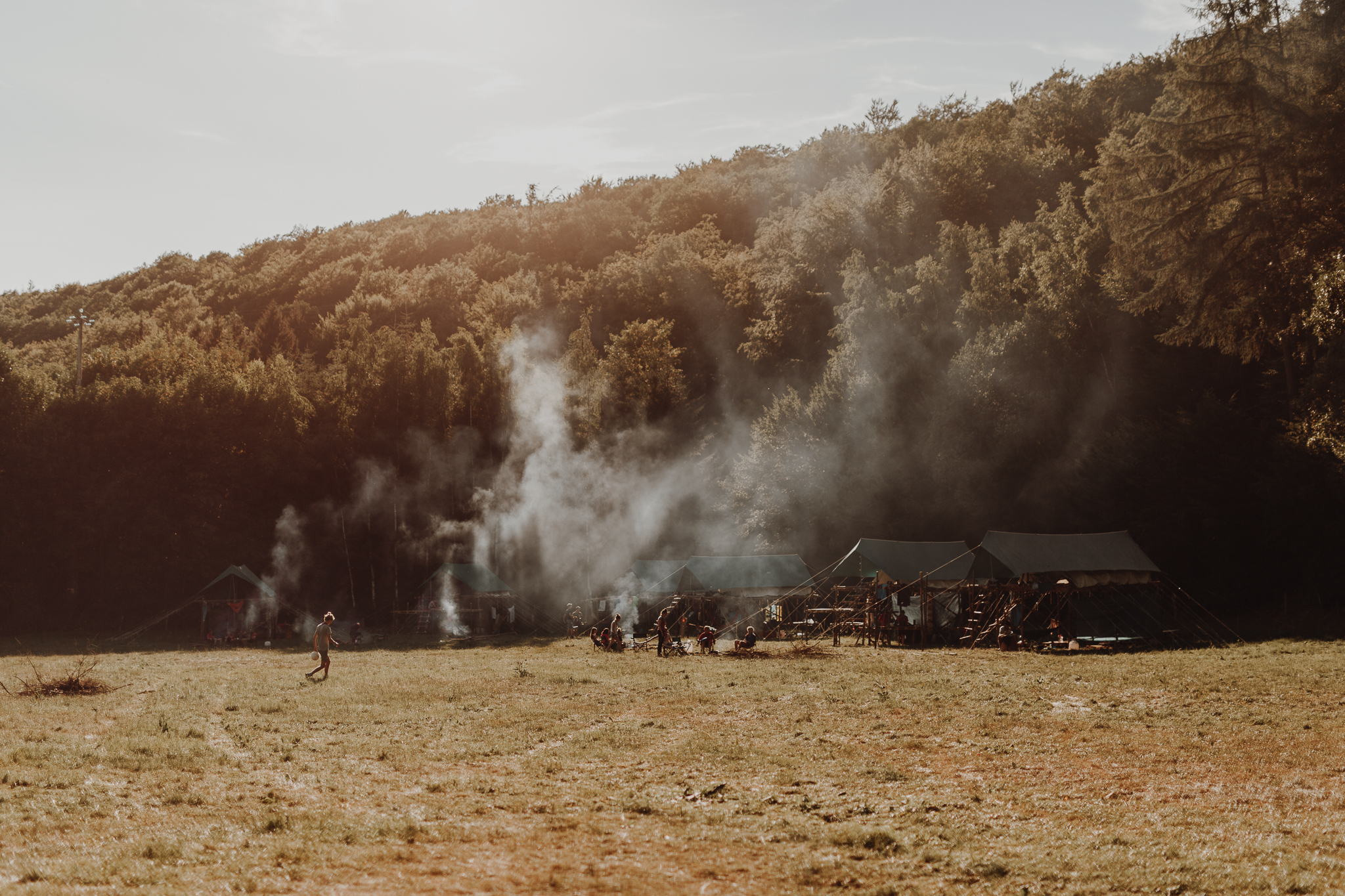 www
Tu dois aimer l’humble prière
Qui de ce camp s’en va monter,
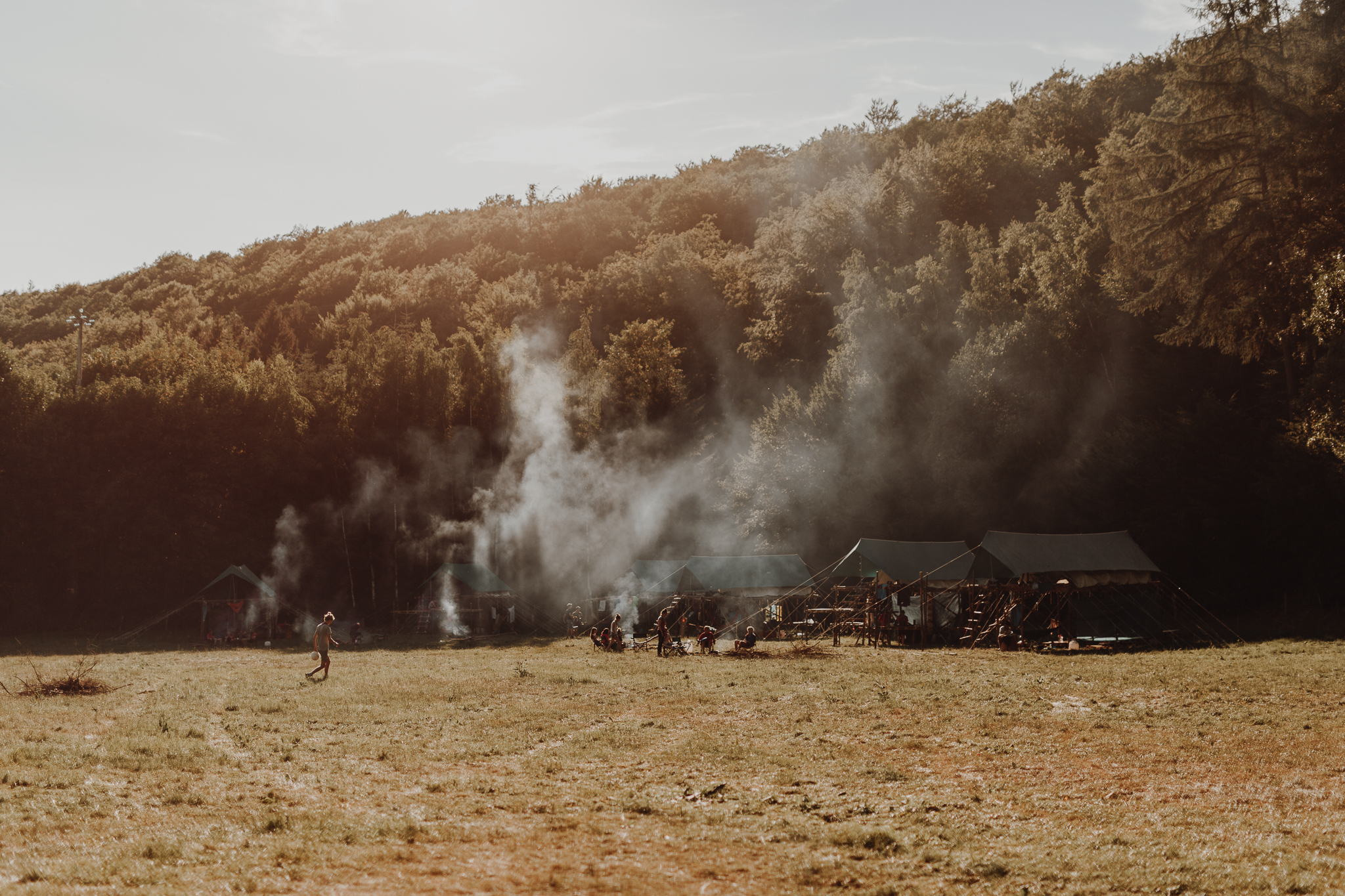 www
Ô Toi, qui n’avais sur la terre
Pas de maison pour t’abriter !
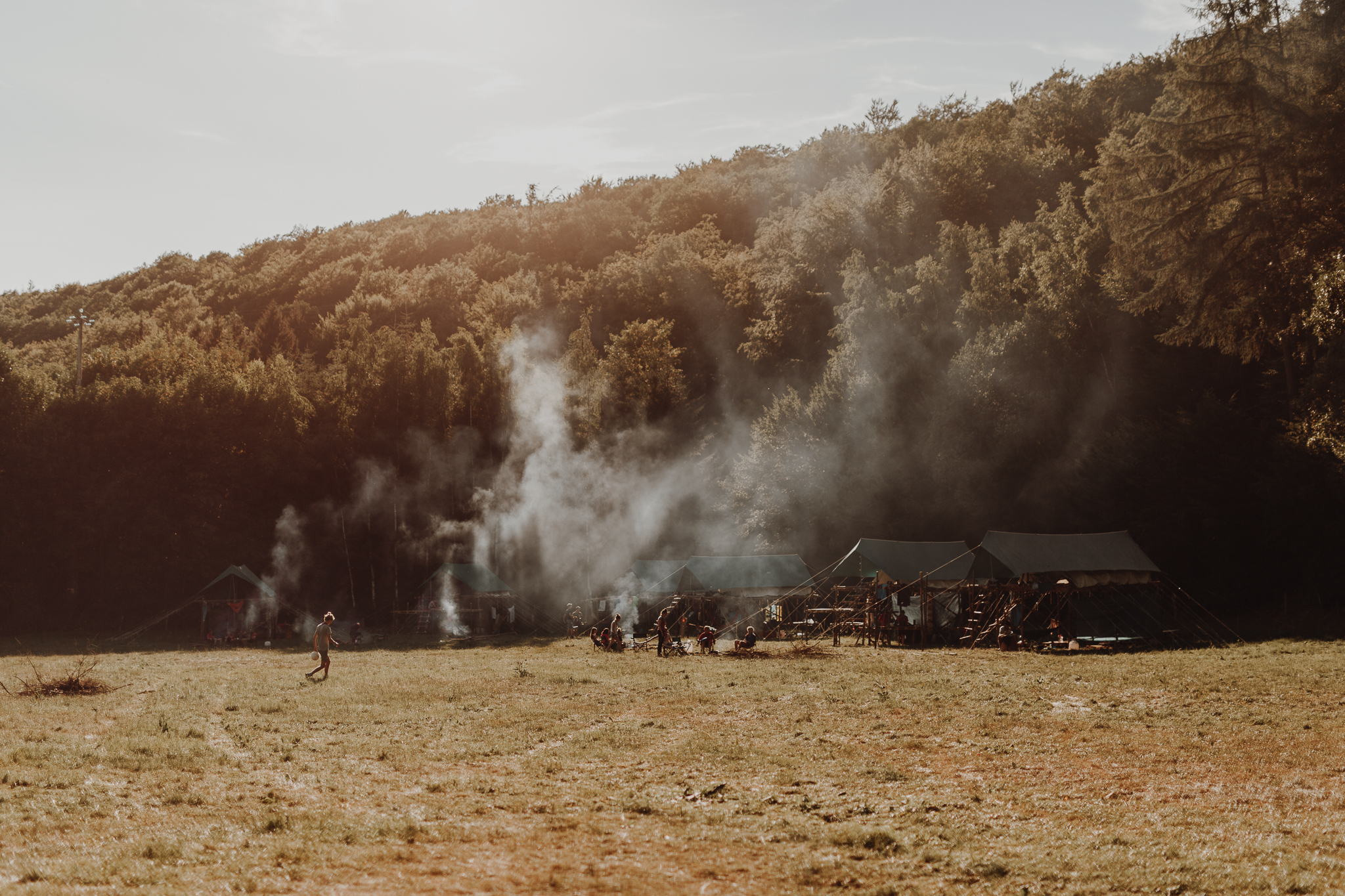 www
Nous venons toutes les patrouilles,
Te prier pour Te servir mieux,
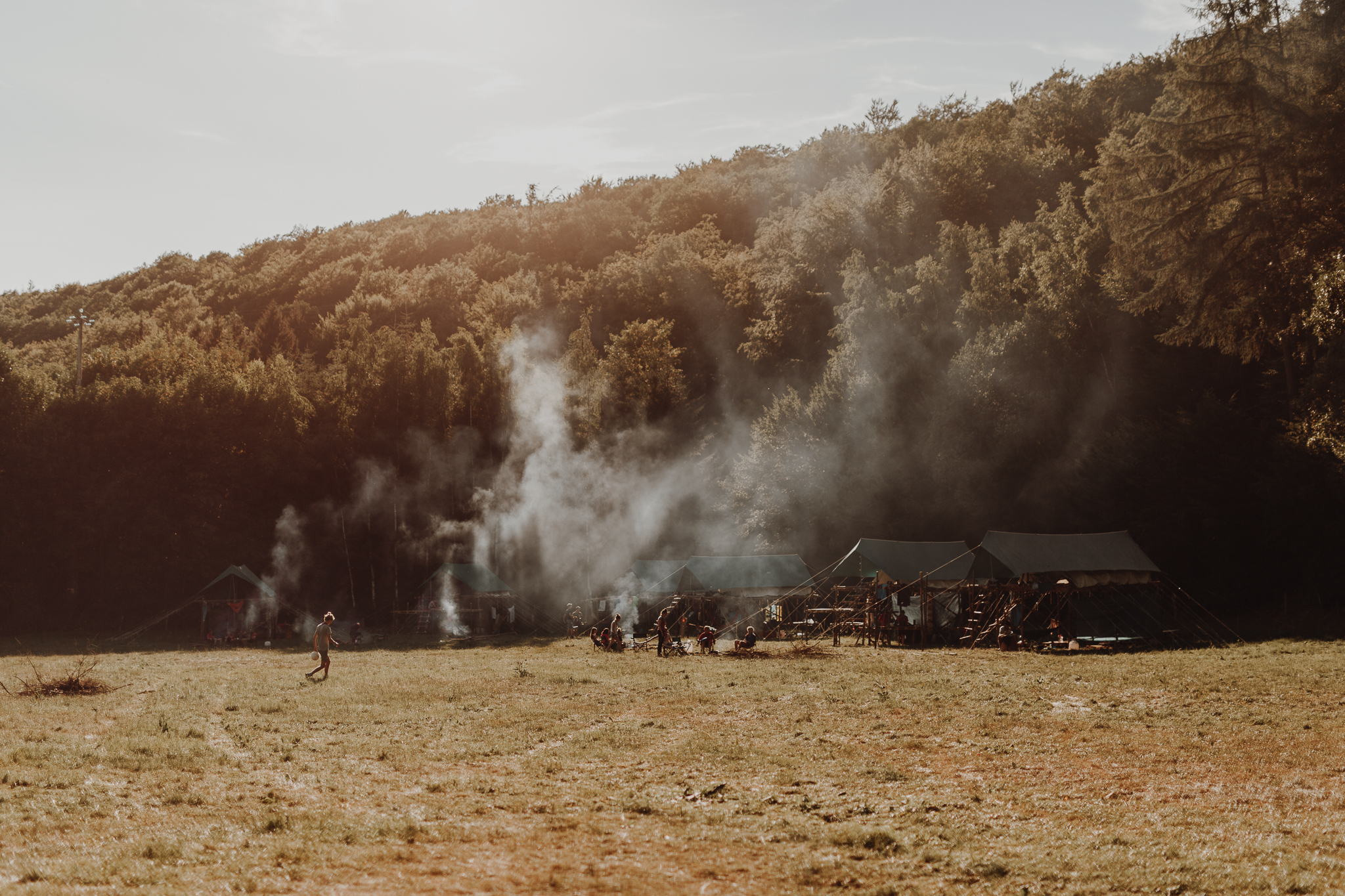 www
Vois au bois silencieux,
Tes scouts qui s’agenouillent !
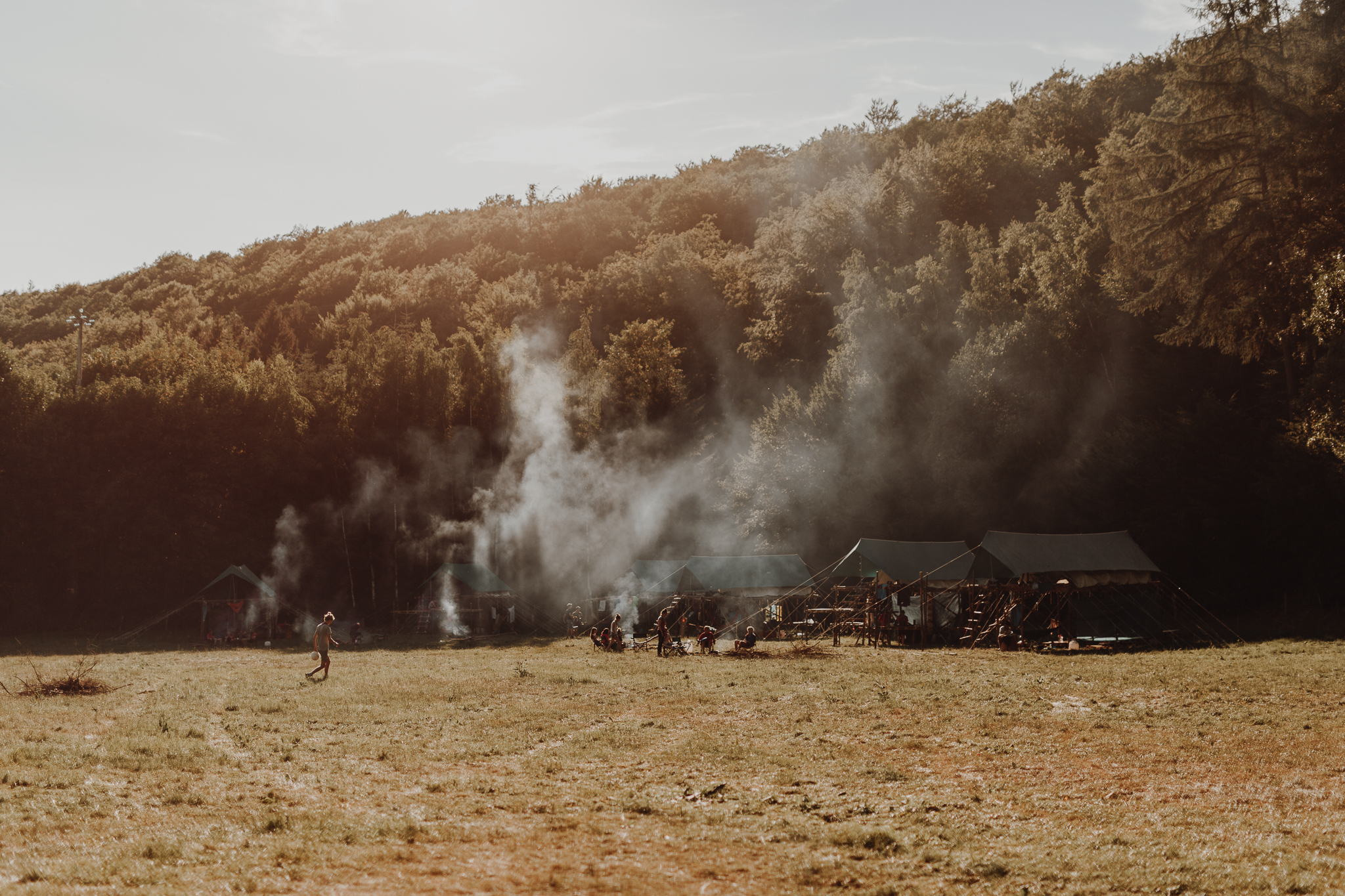 www
Bénis-les, ô Jésus dans les Cieux !
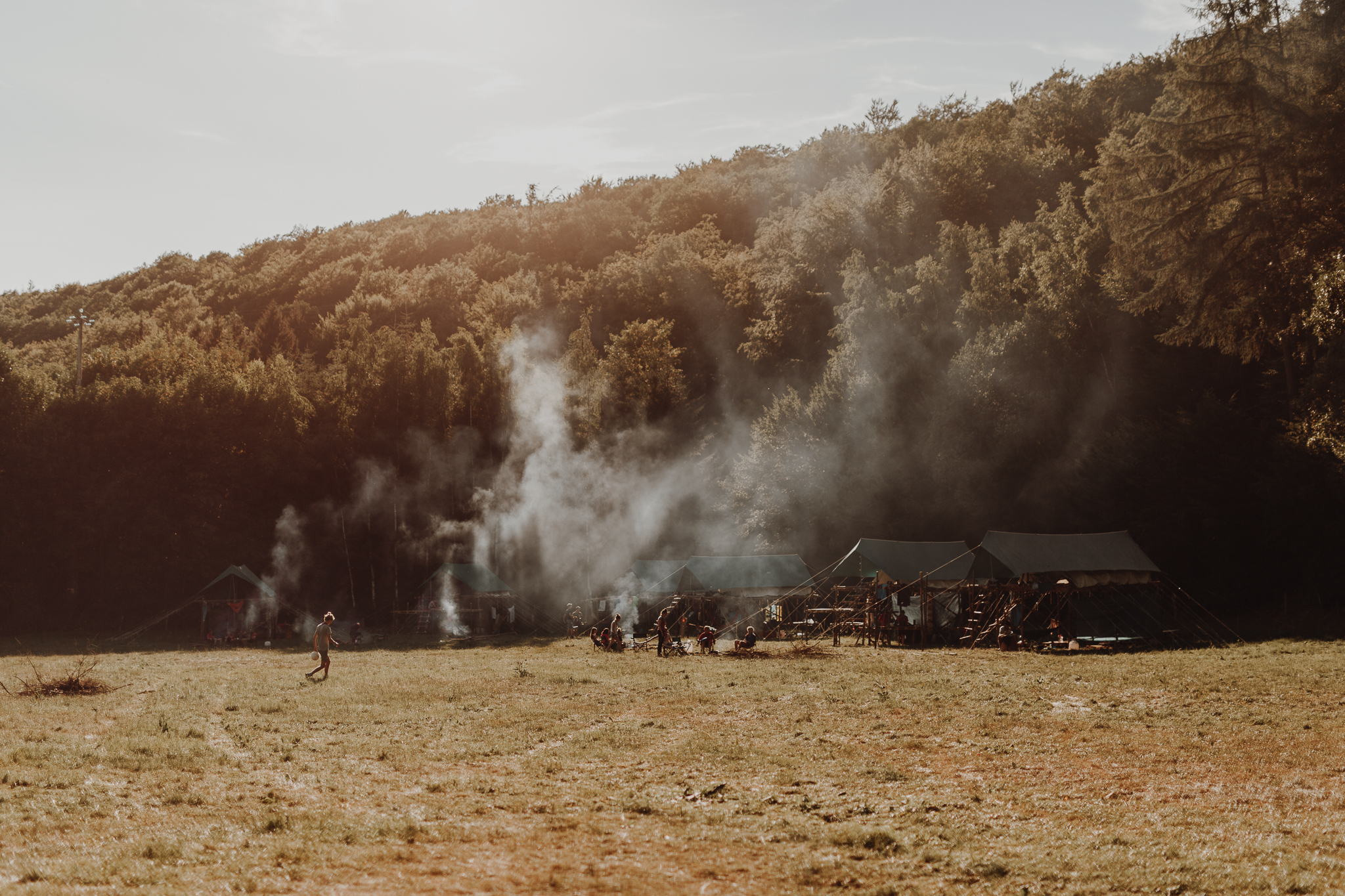 www
Merci de ce jour d’existence
Où Ta bonté nous conserva
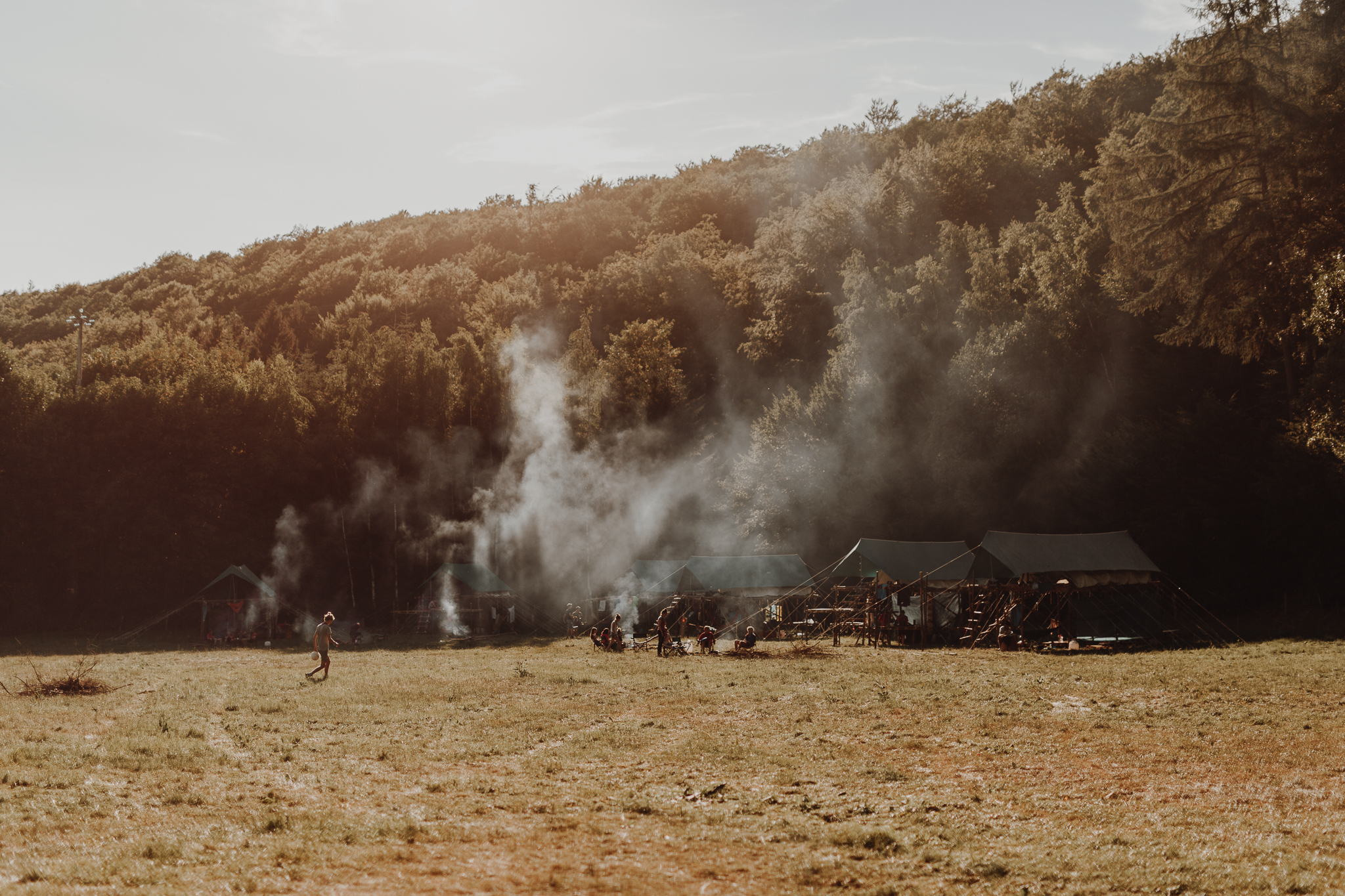 www
Merci de Ta sainte présence
Qui de tout mal nous préserva
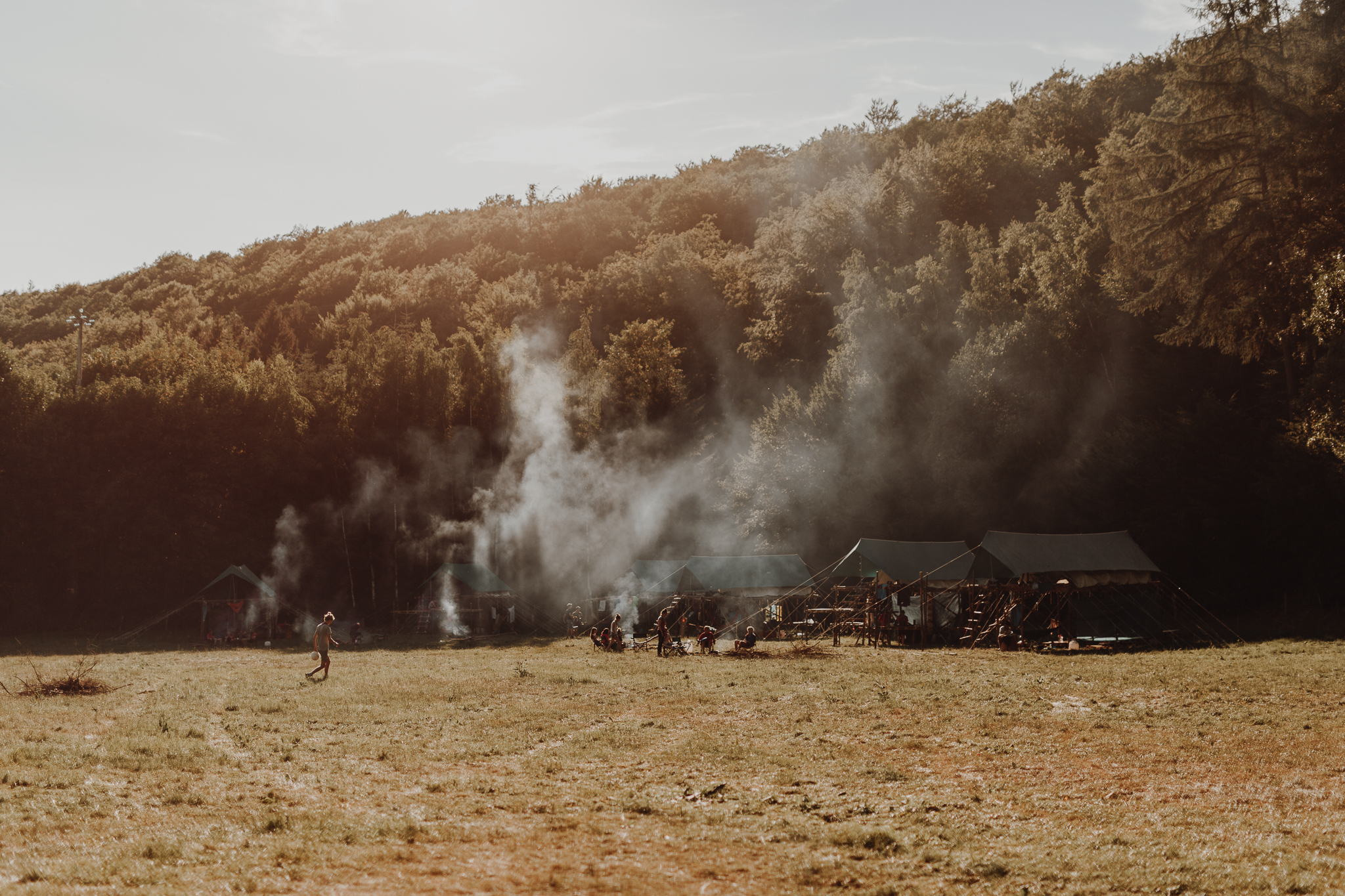 www
Merci du bien fait par la troupe,
Merci des bons conseils reçus,
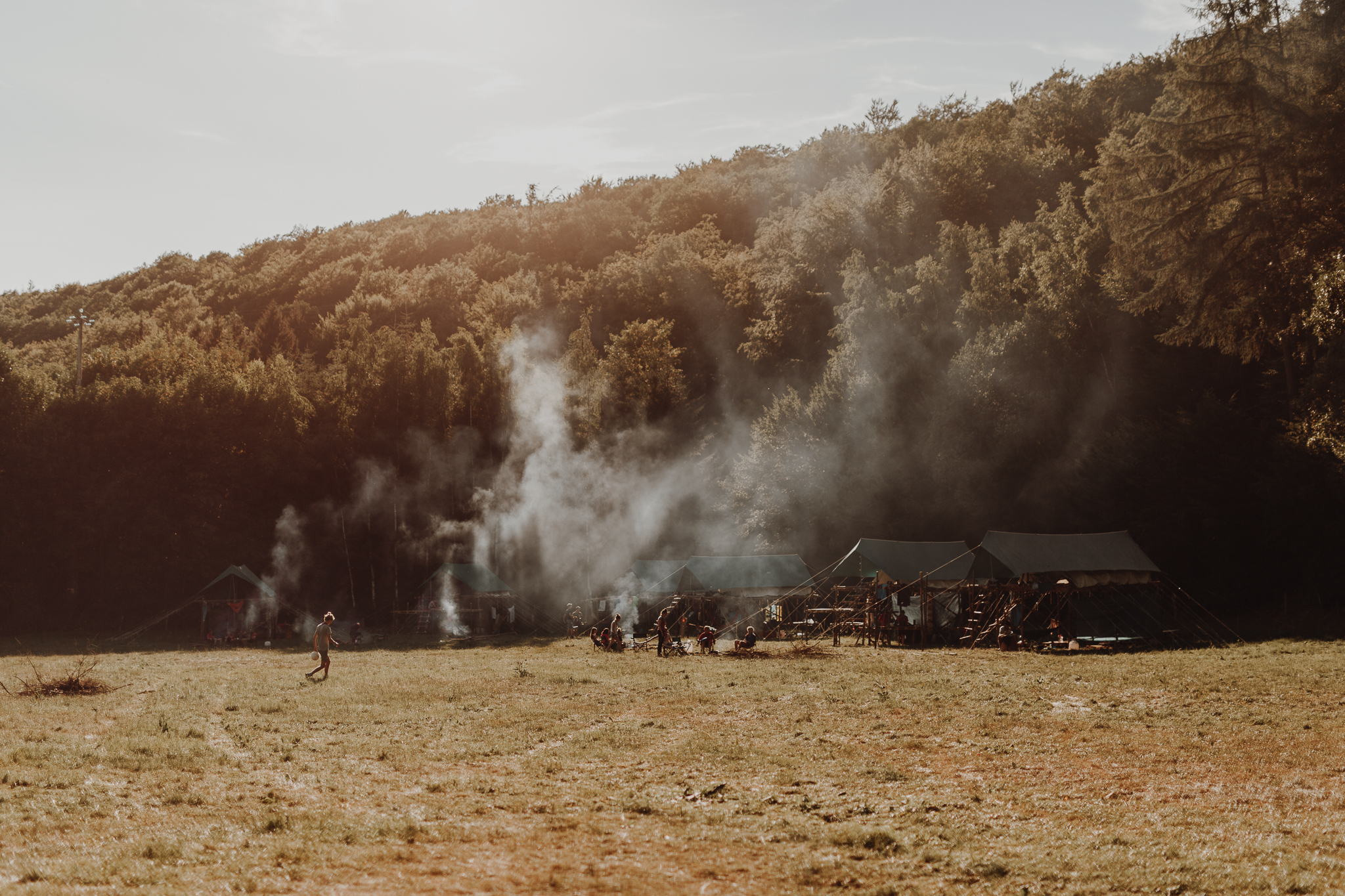 www
Merci de l’amour qui nous groupe
Comme des frères, ô Jésus
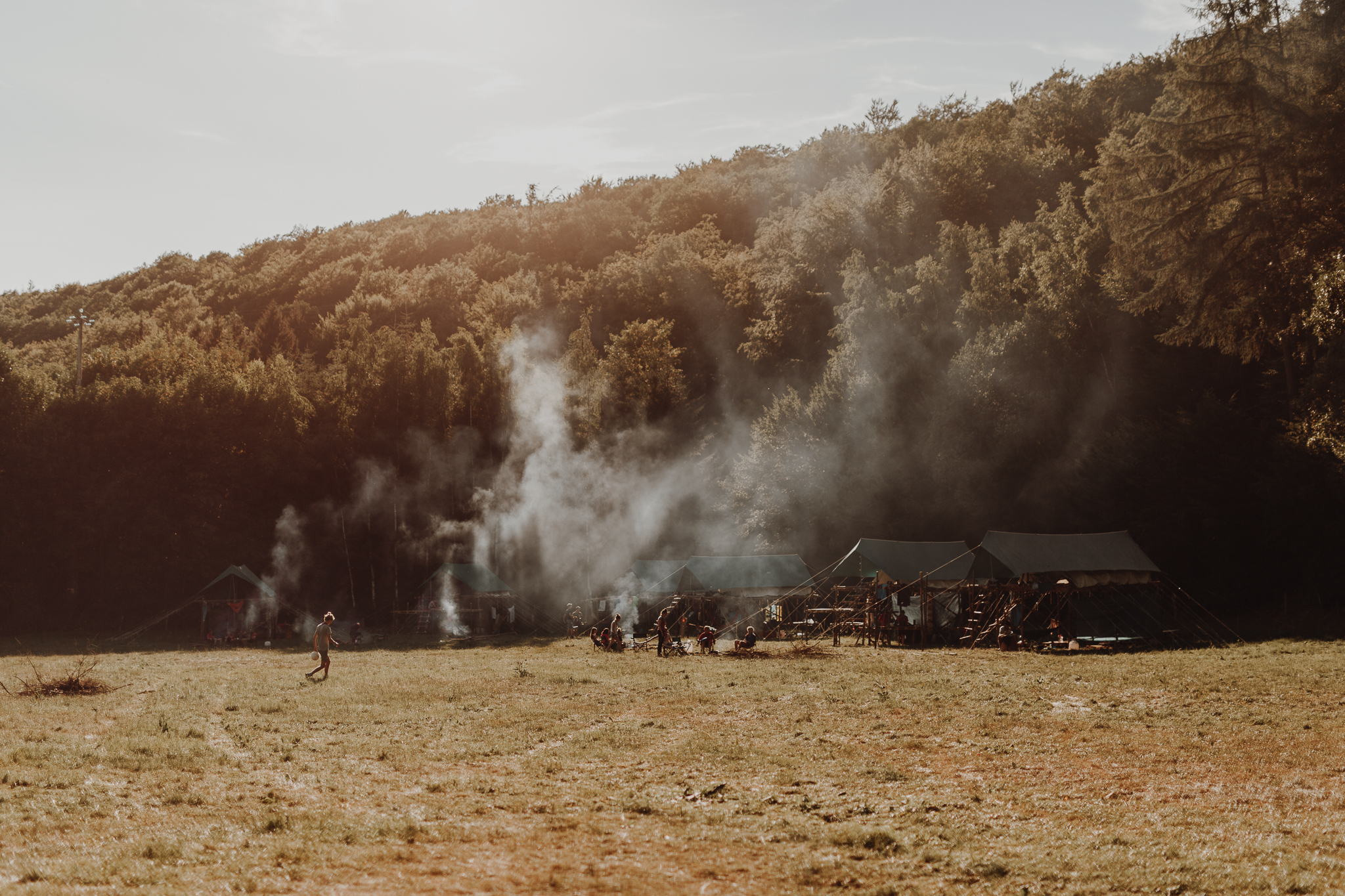 www
Merci de l’amour qui nous groupe
Comme des frères, ô Jésus
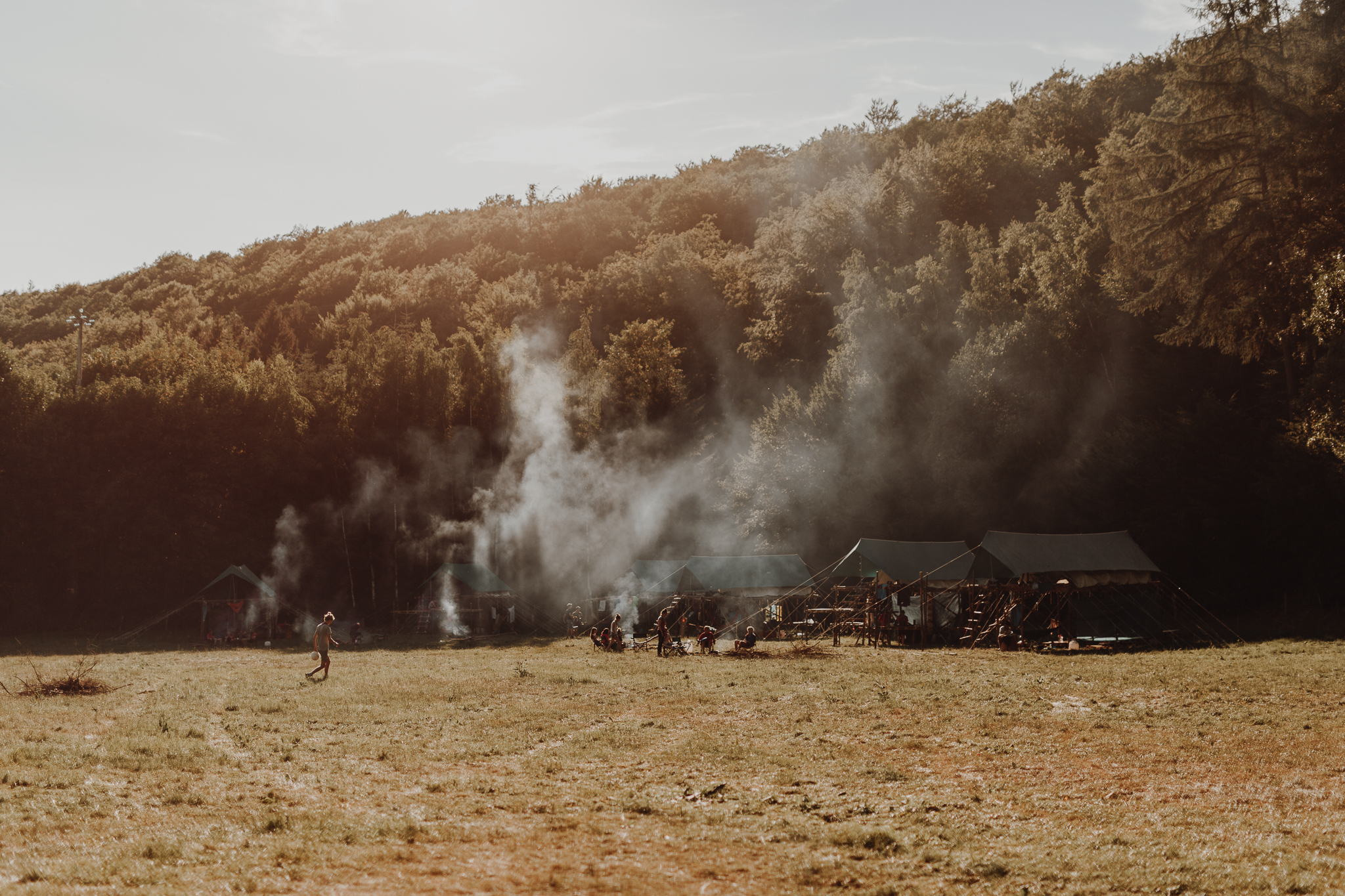 www
Nous venons toutes les patrouilles,
Te prier pour Te servir mieux,
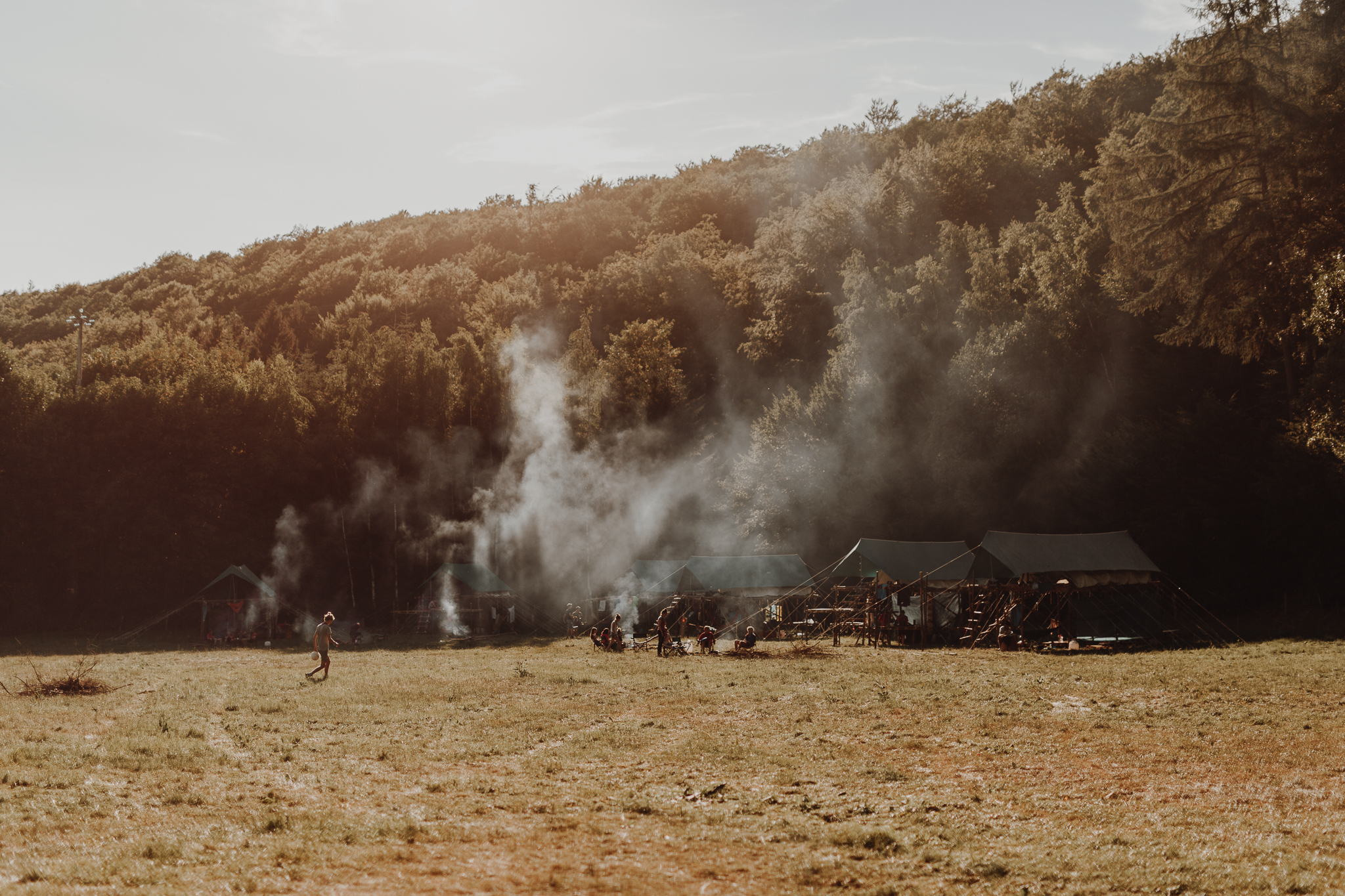 www
Vois au bois silencieux,
Tes scouts qui s’agenouillent !
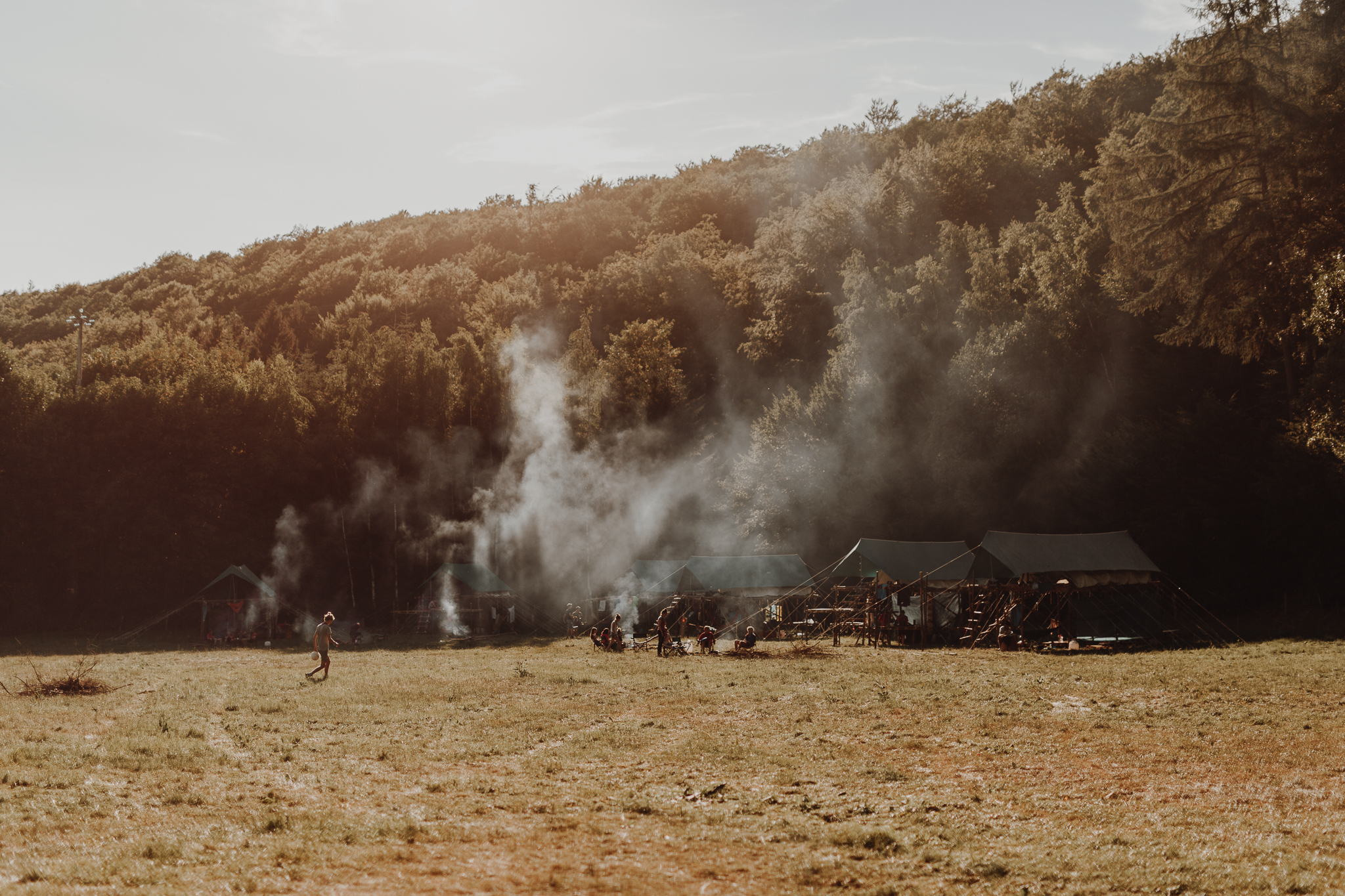 www
Bénis-les, ô Jésus dans les Cieux !
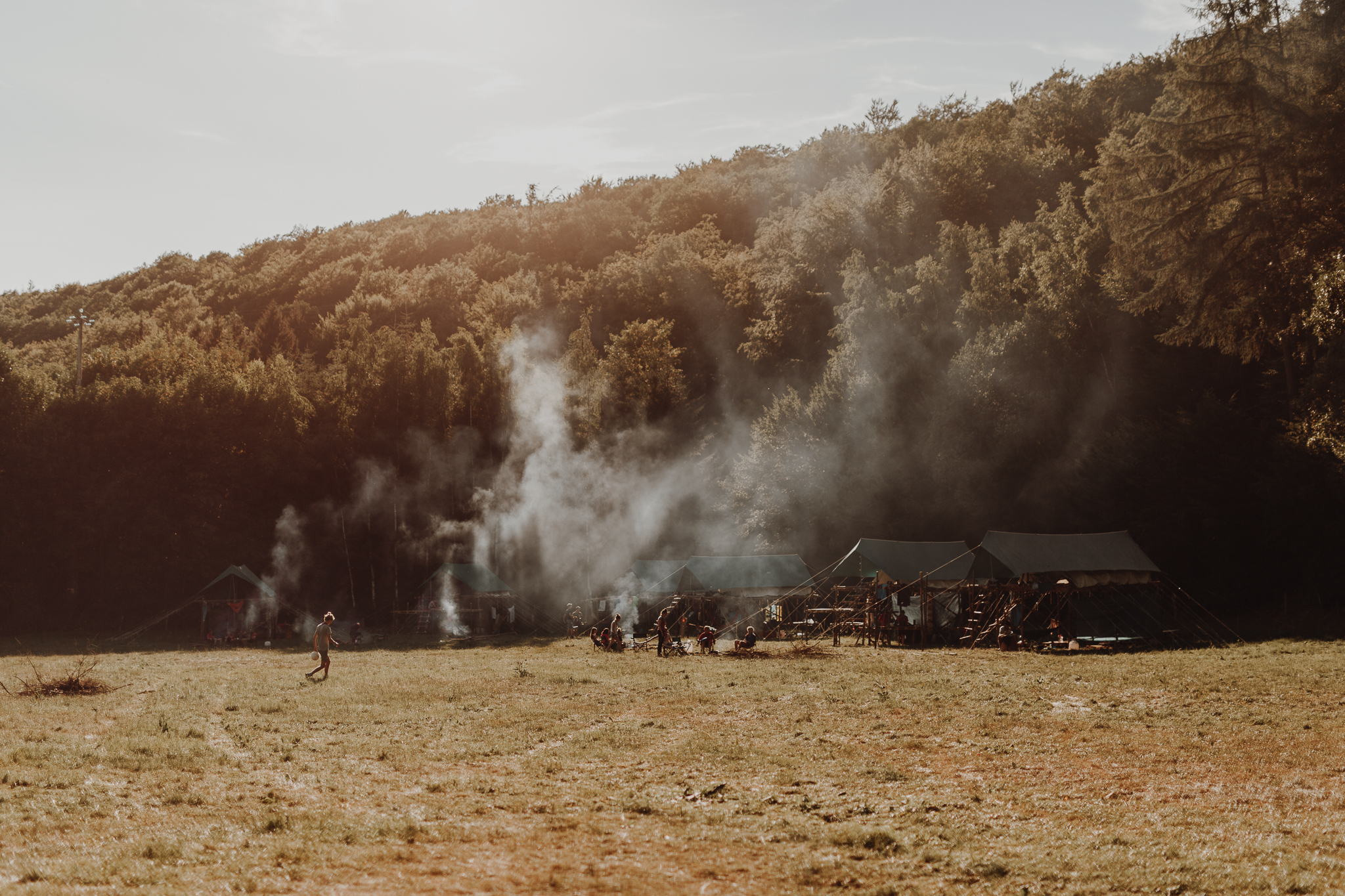 www
Nos cœurs ont-ils perdu Ta grâce ?
Pardonne encore à nos erreurs
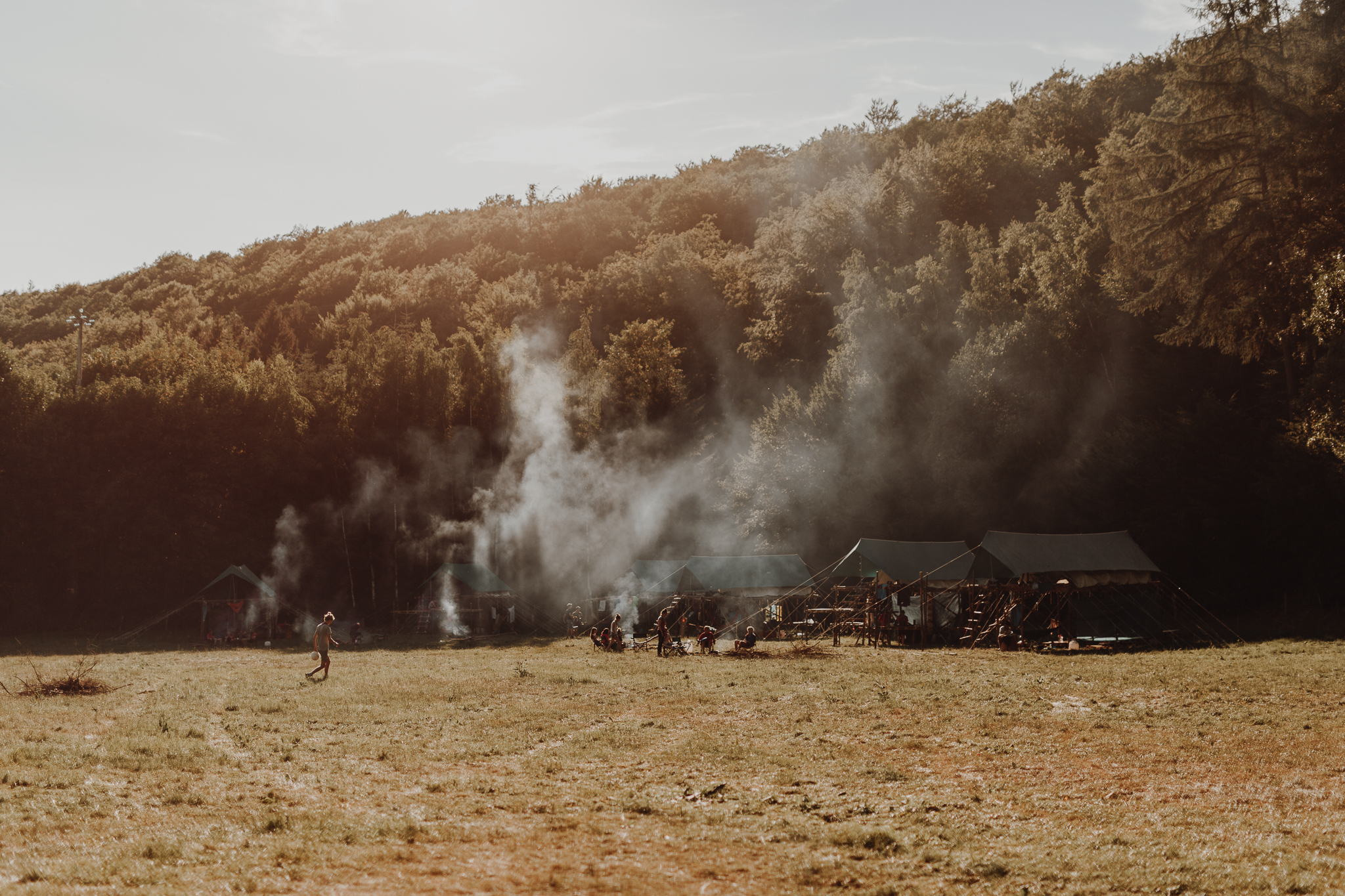 www
Seigneur, que Ta clémence efface
Les péchés de Tes éclaireurs.
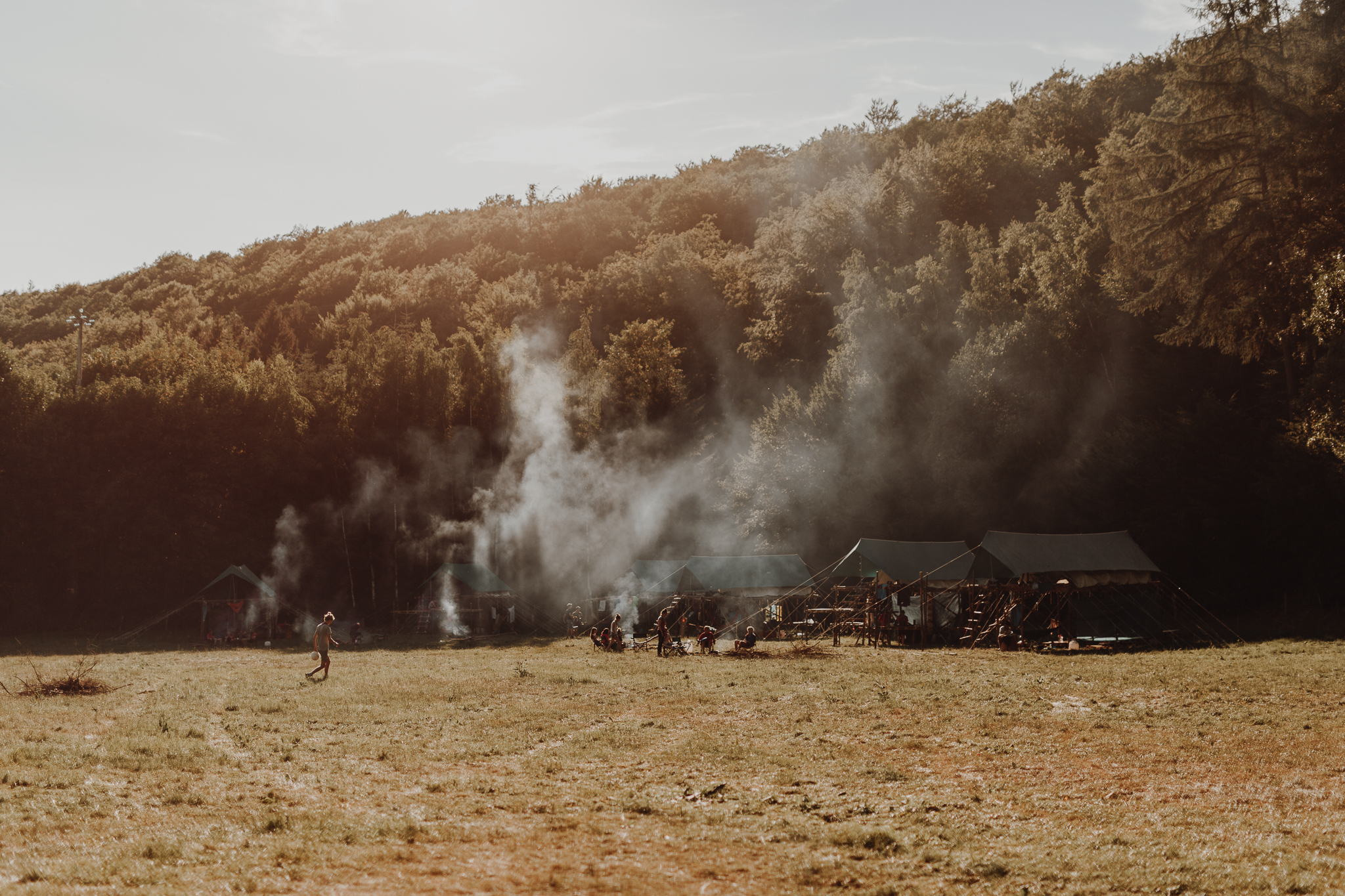 www
Et que rempli de l’allégresse
D’avoir répété son serment,
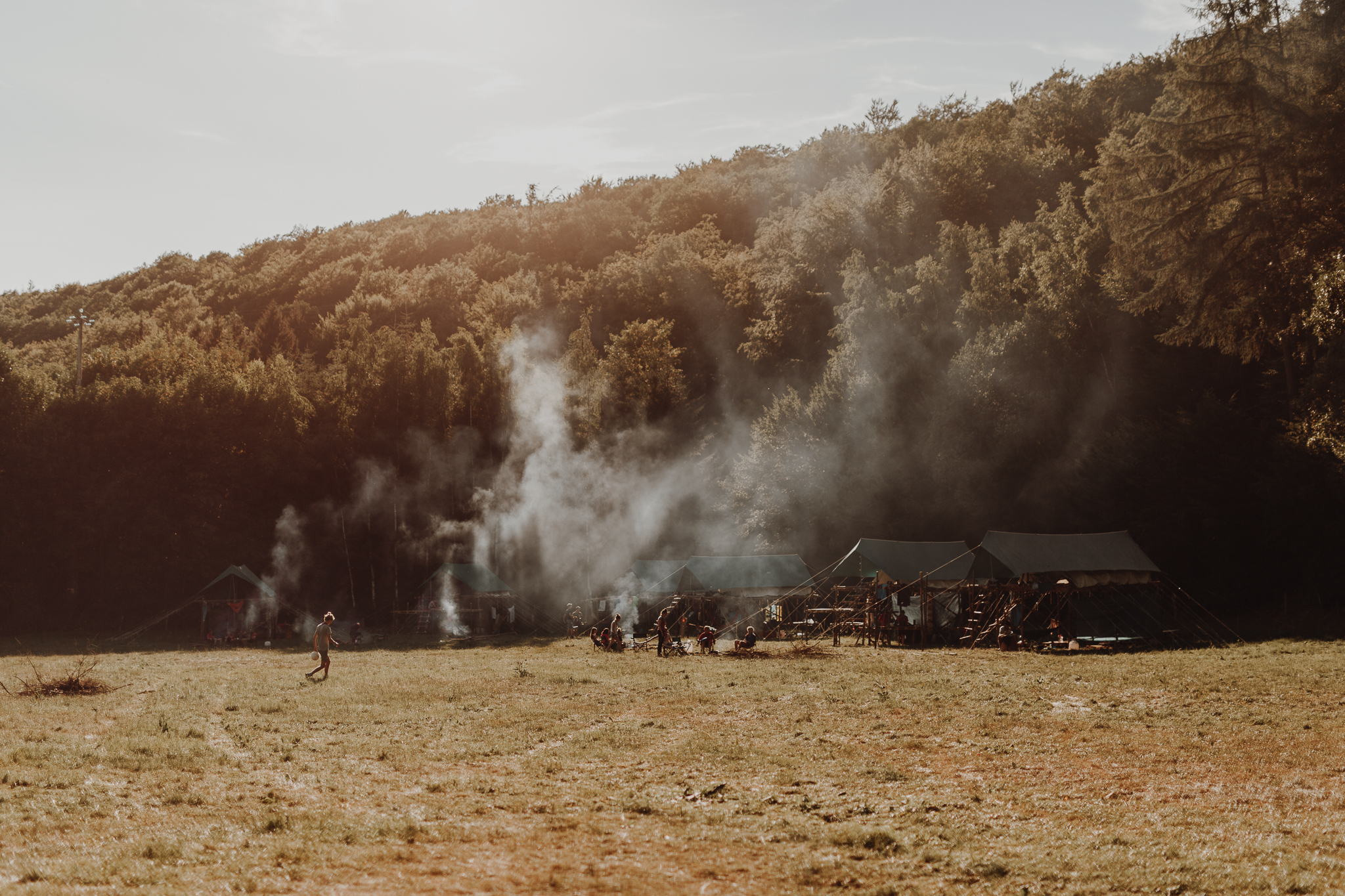 www
Chacun s’endorme en la promesse
De Te servir fidèlement.
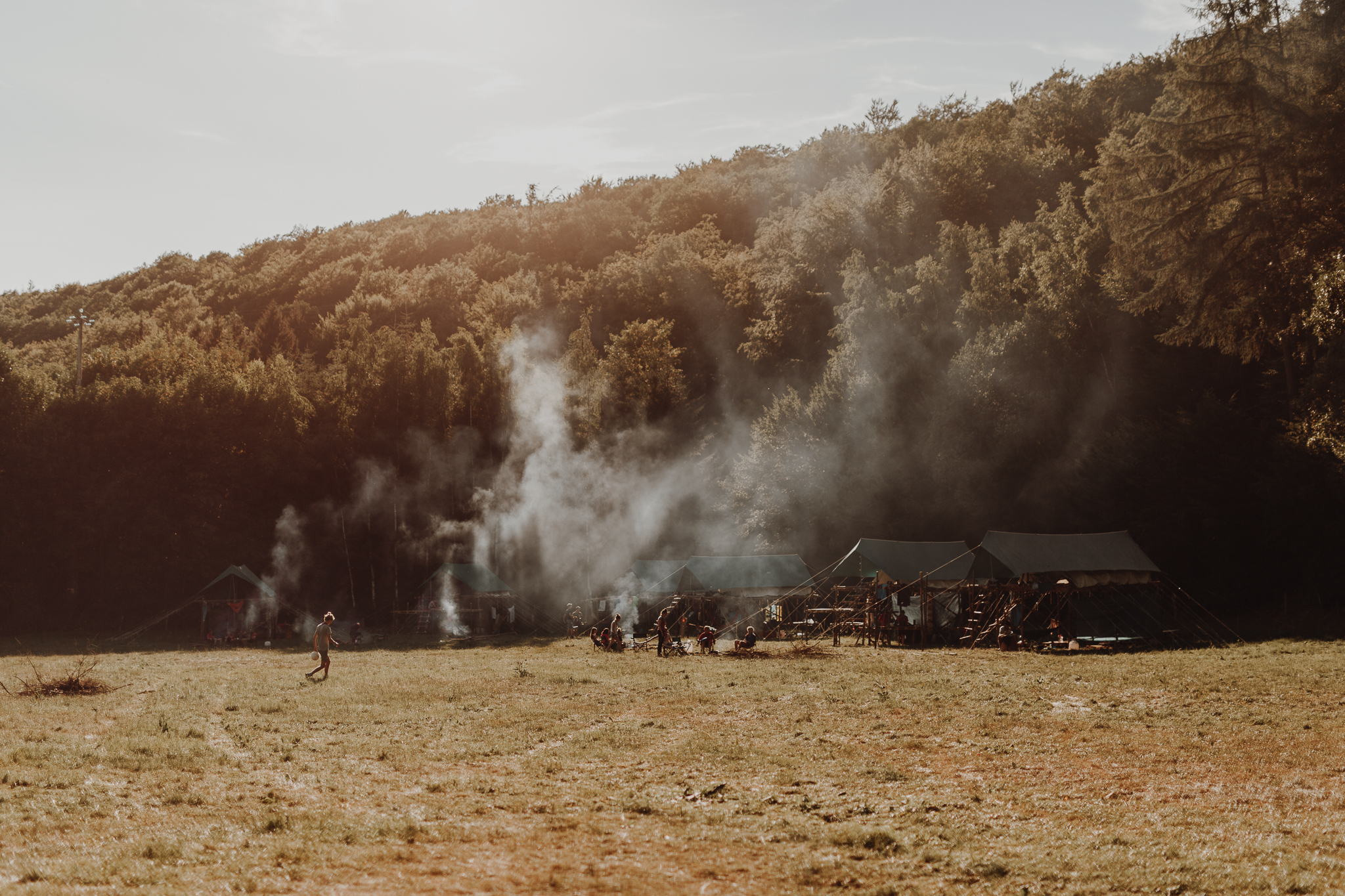 www
Nous venons toutes les patrouilles,
Te prier pour Te servir mieux,
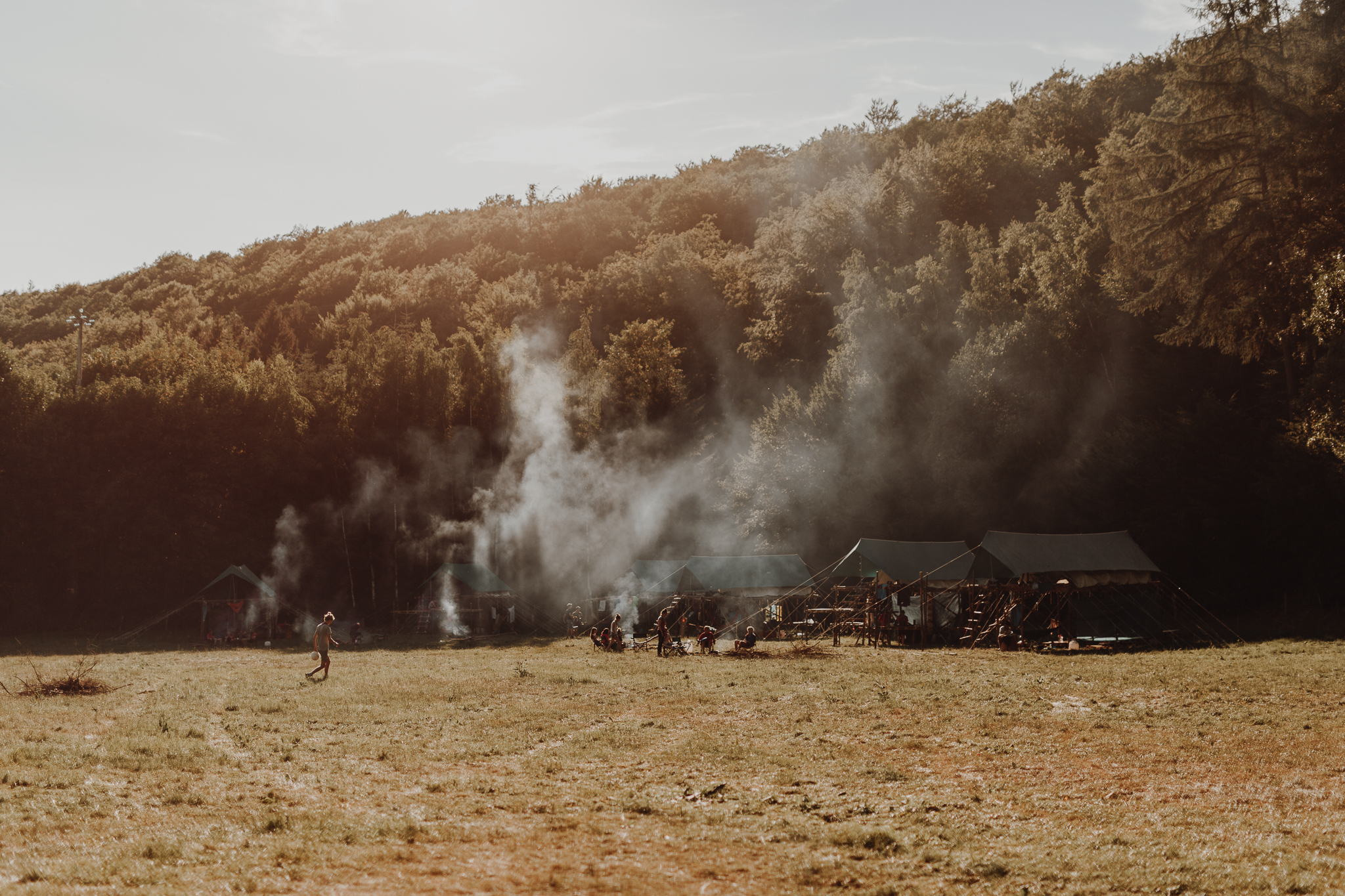 www
Vois au bois silencieux,
Tes scouts qui s’agenouillent !
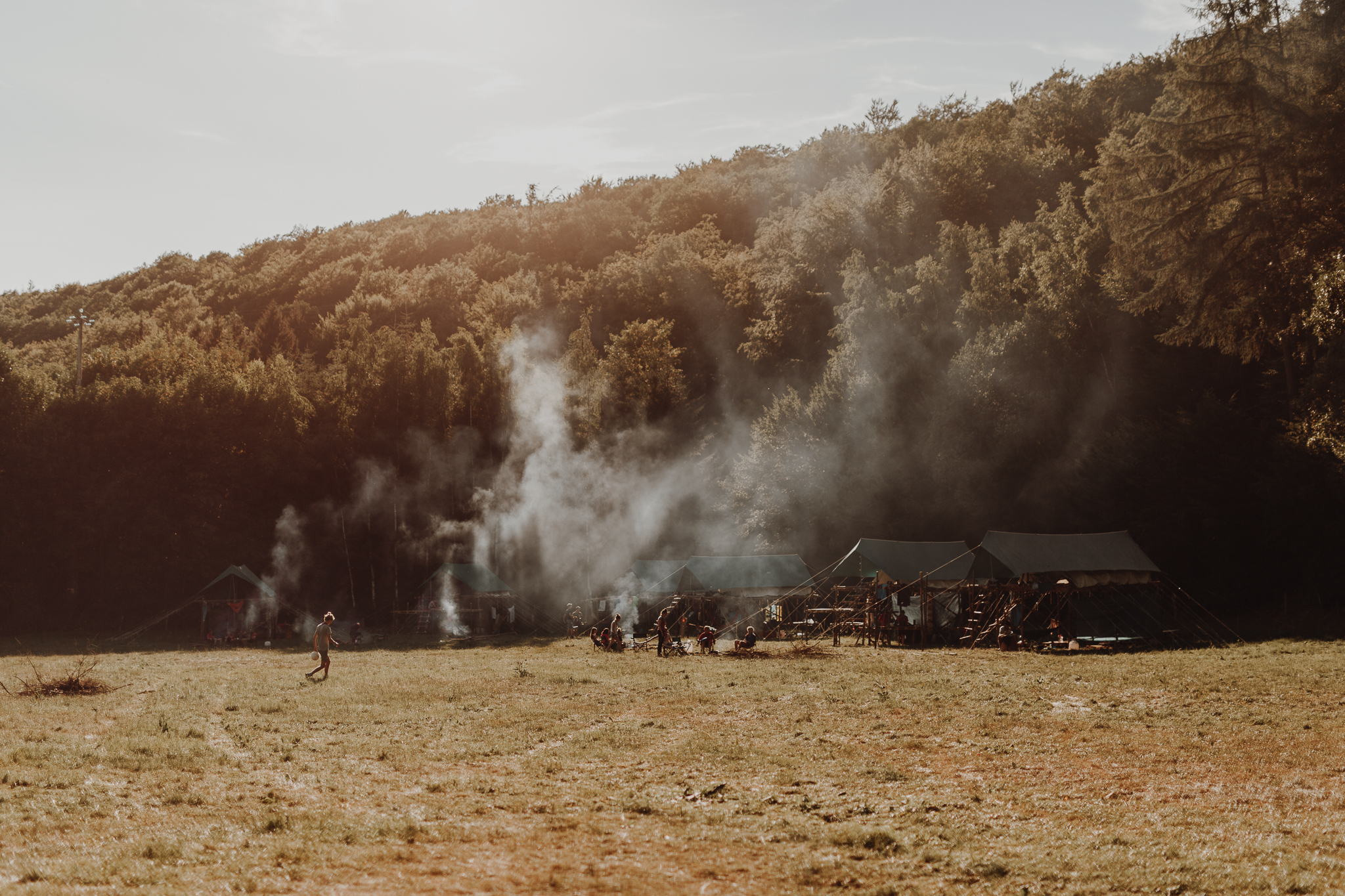 www
Bénis-les, ô Jésus dans les Cieux !
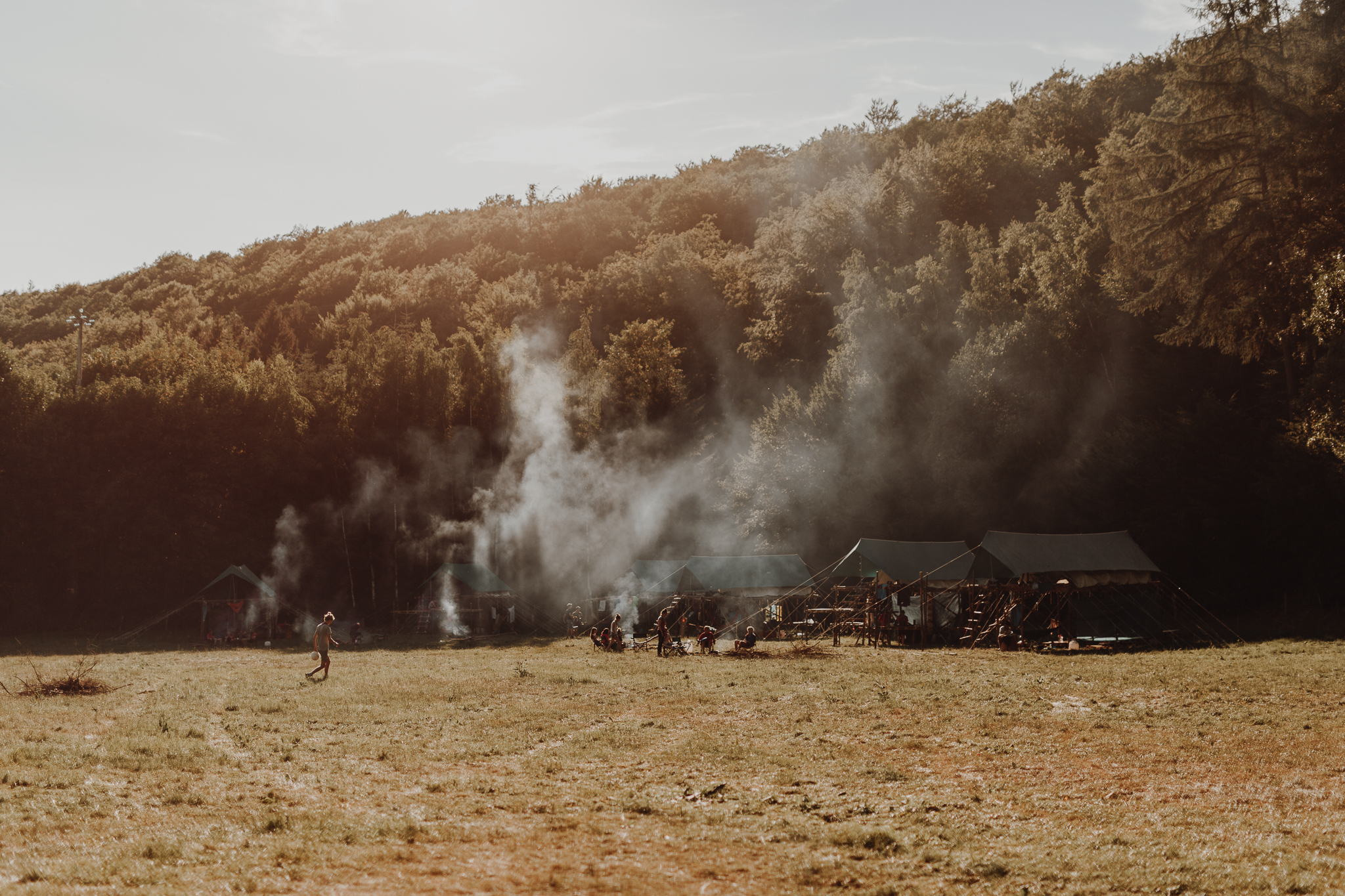 www
Ô Toi qui veillais Tes apôtres
Et les bordais durant la nuit,
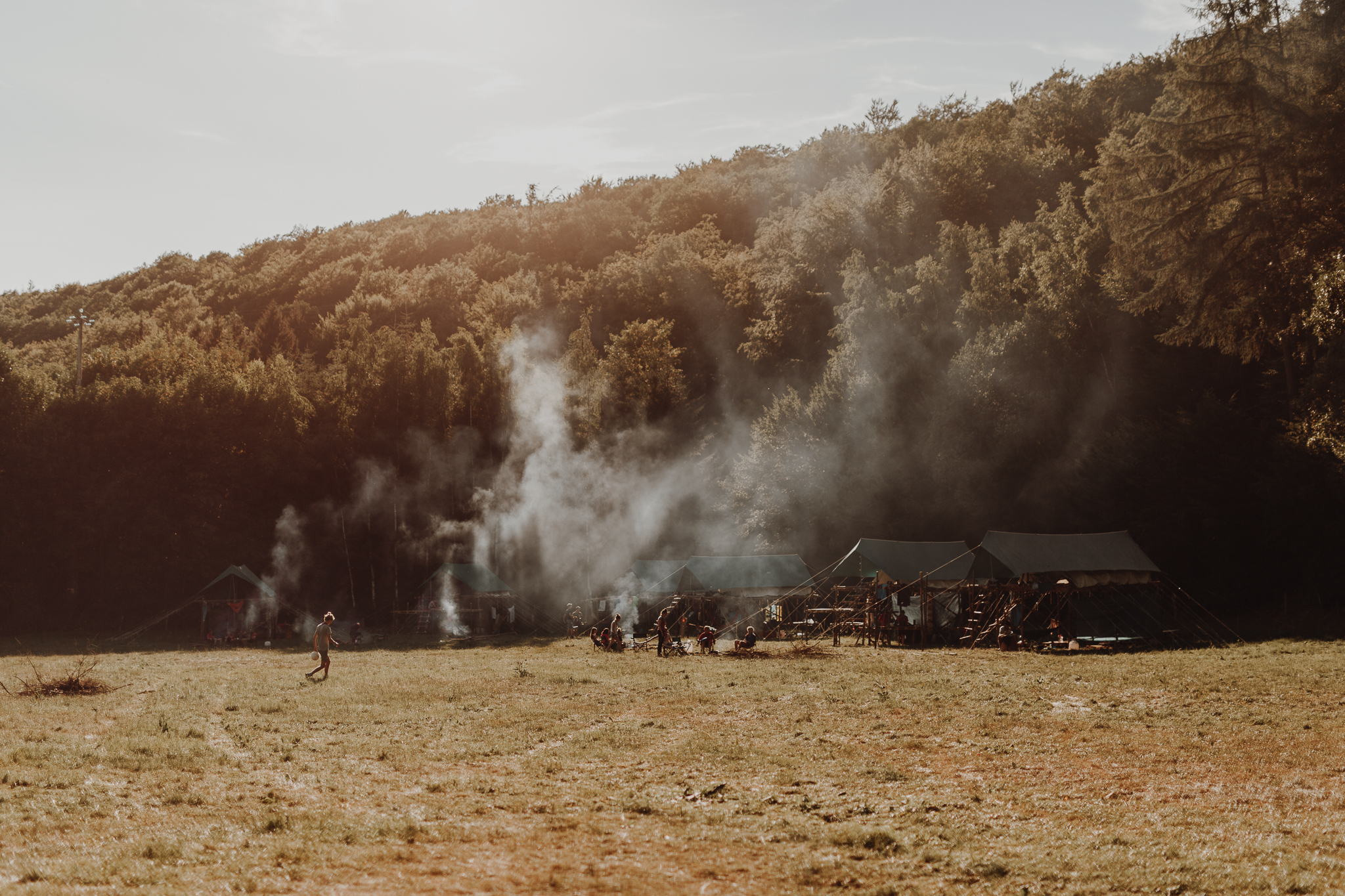 www
Défends notre camp et les autres
Des rondes du Malin Esprit !
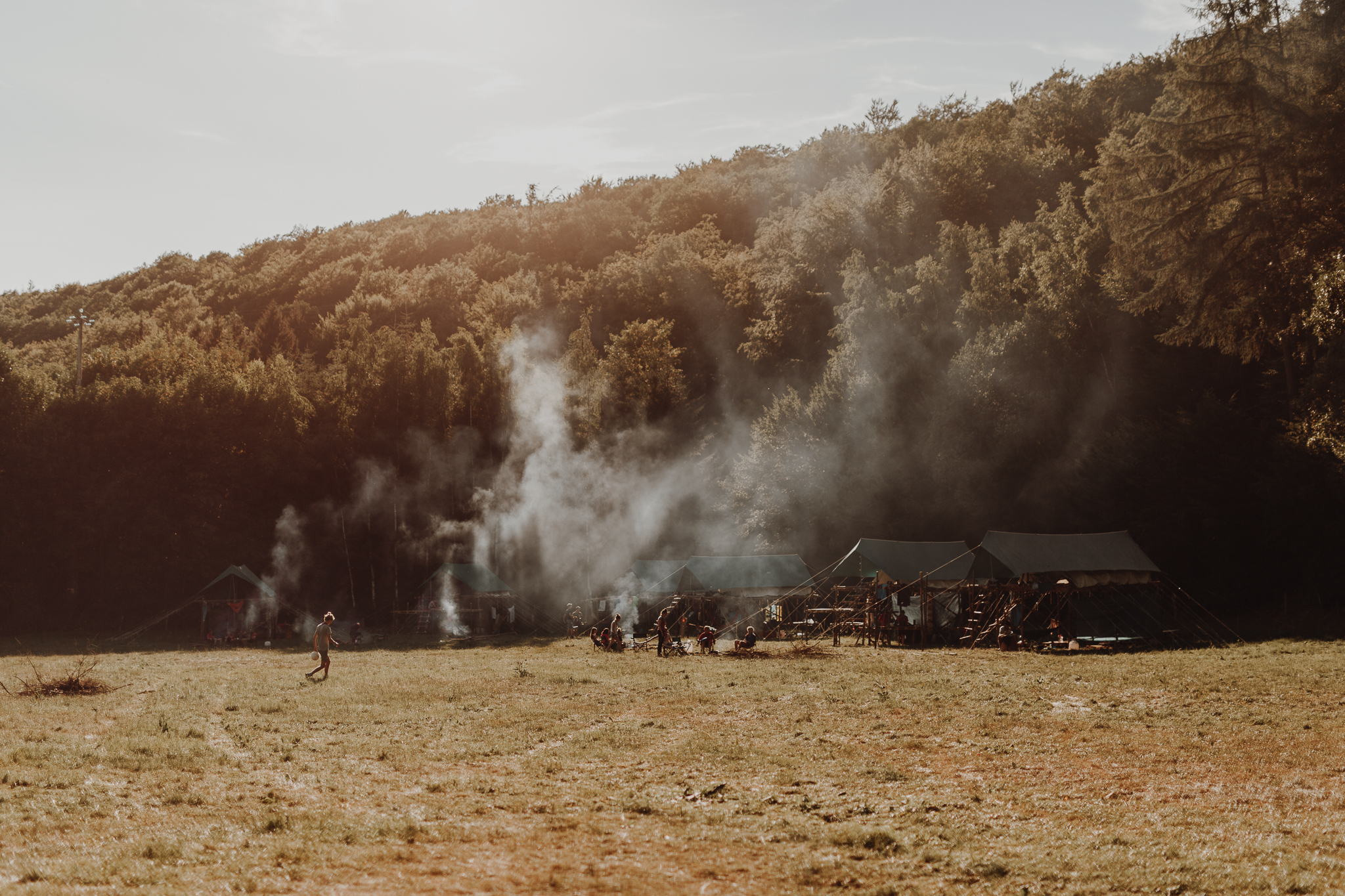 www
Monte la garde, ô notre Guide,
Afin que nous puissions demain
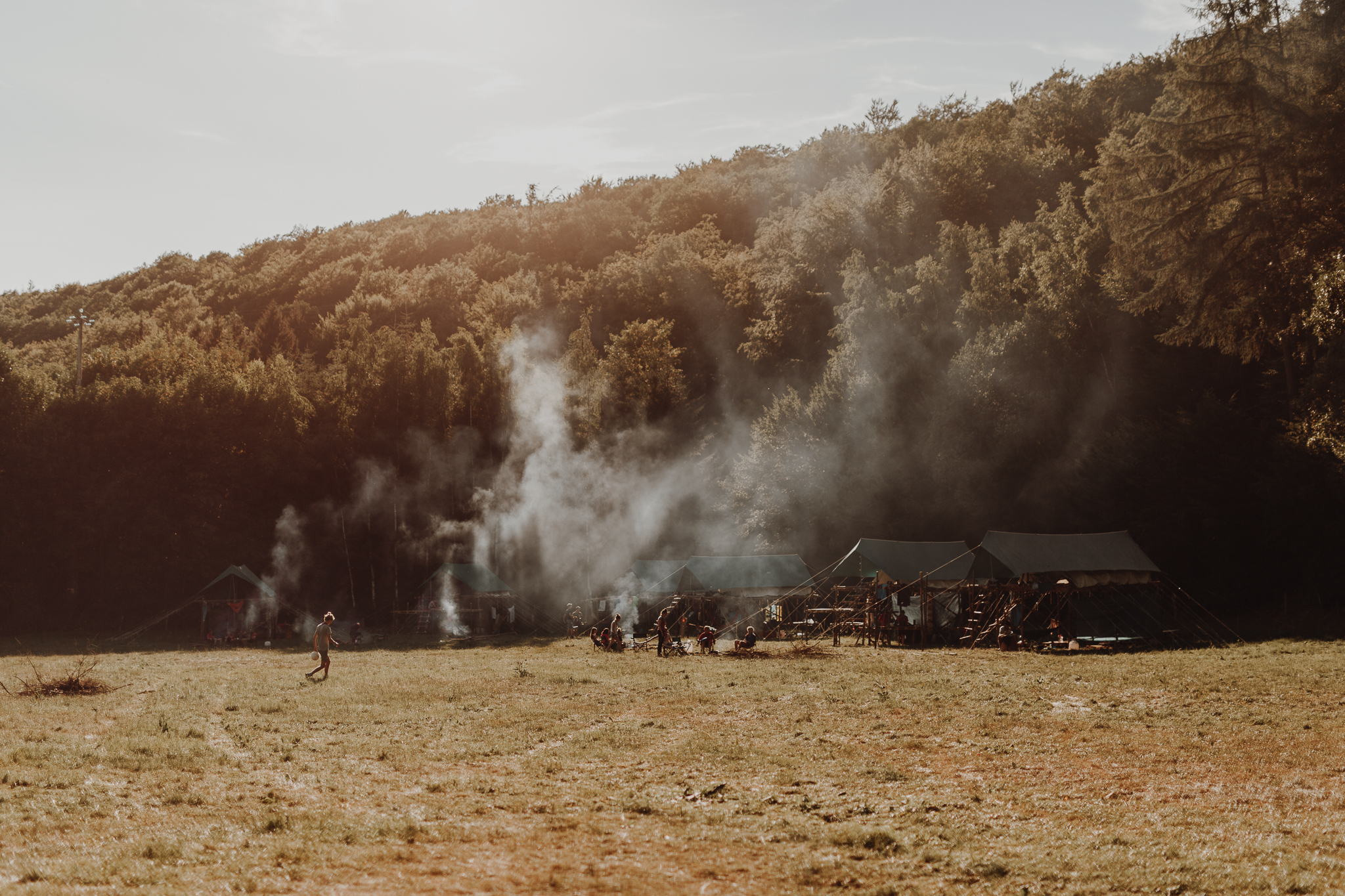 www
Ouvrir des yeux toujours limpides
Devant l’Étoile du Matin.
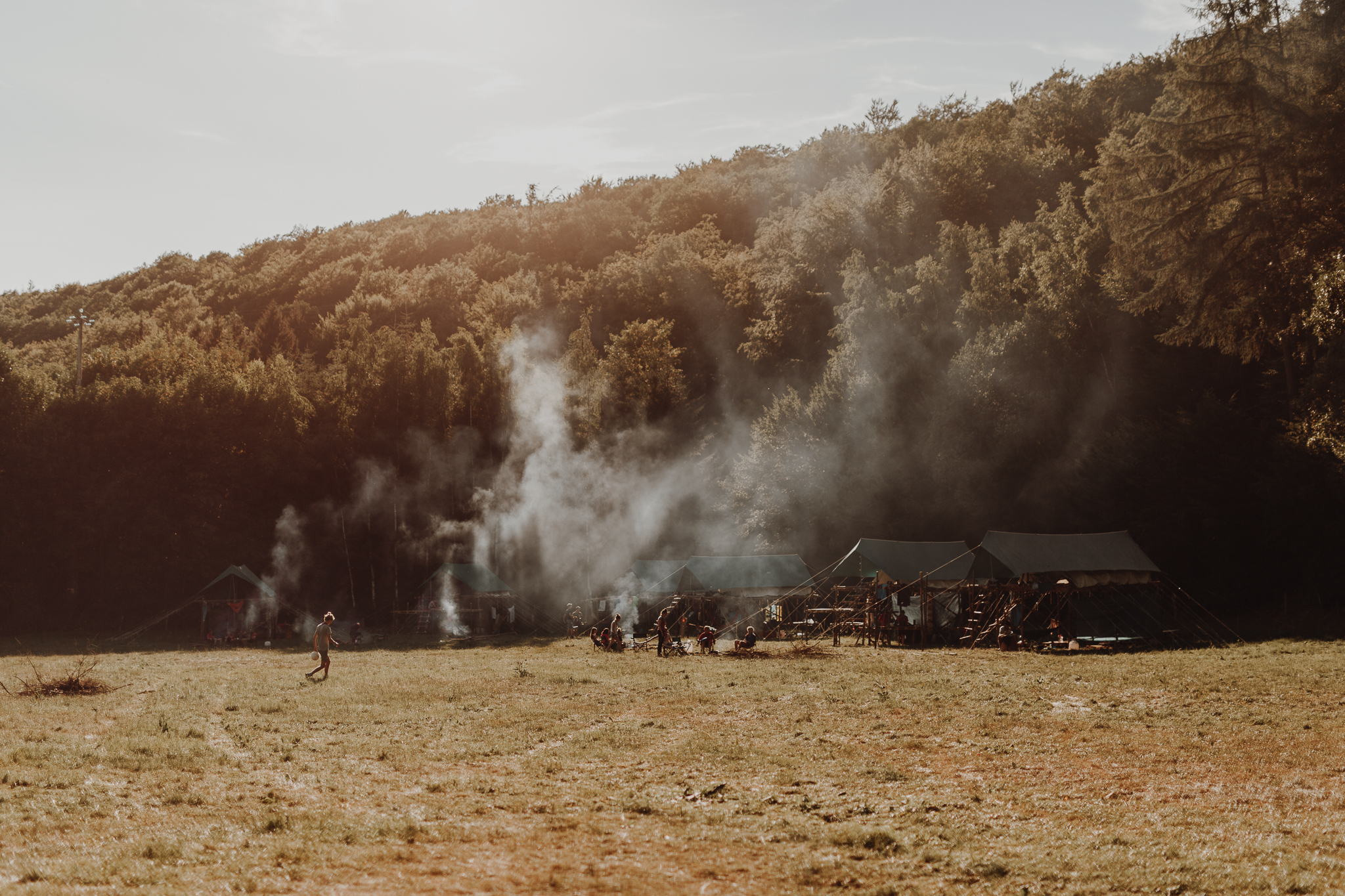 Retrouve sur lesscouts.be :
www
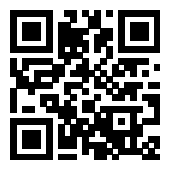 Les paroles à intégrer à tes chansonniers
Des versions audios de qualité
Des vidéos chansignées à destination des personnes sourdes et malentendantes
Le Cantique des Scouts de 2022
Le contexte de création du Cantique des Scouts
Paroles : Père Jacques Sevin - 1919